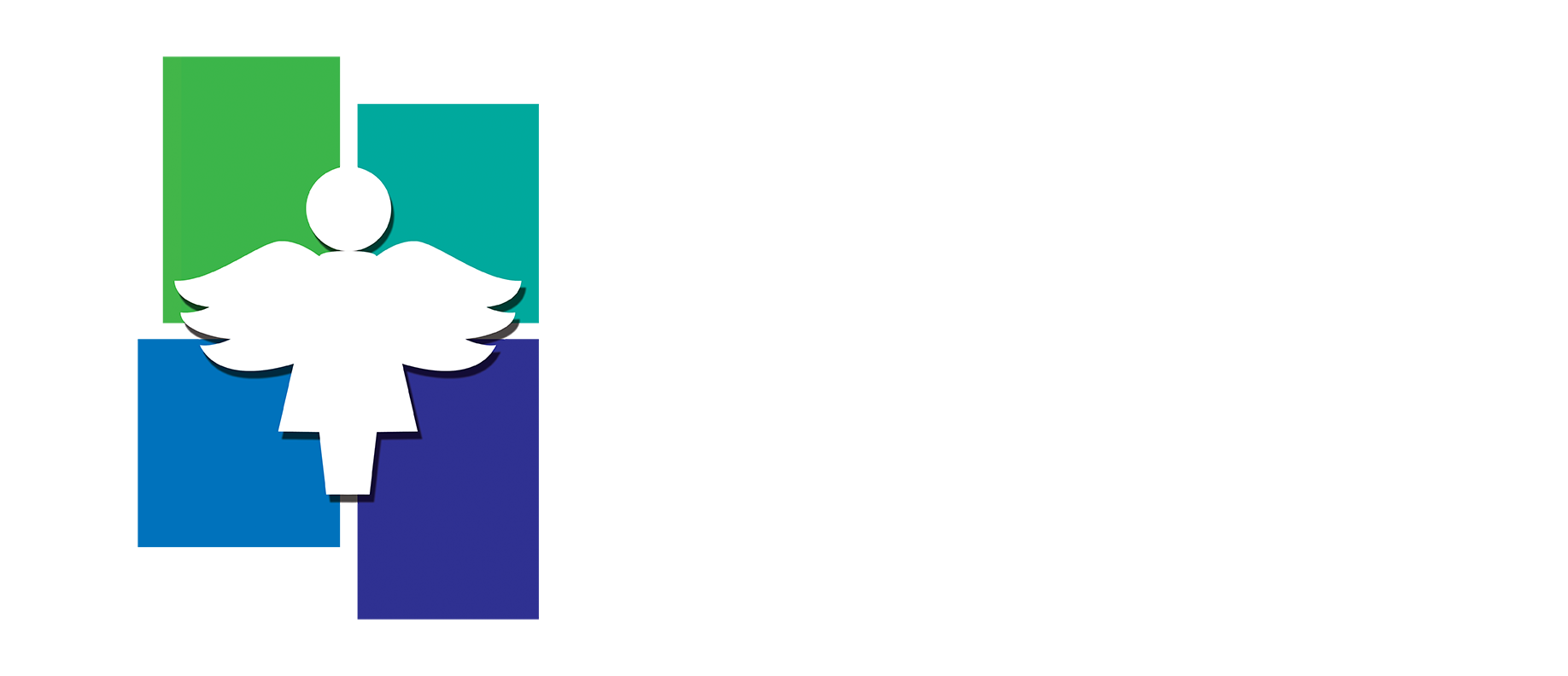 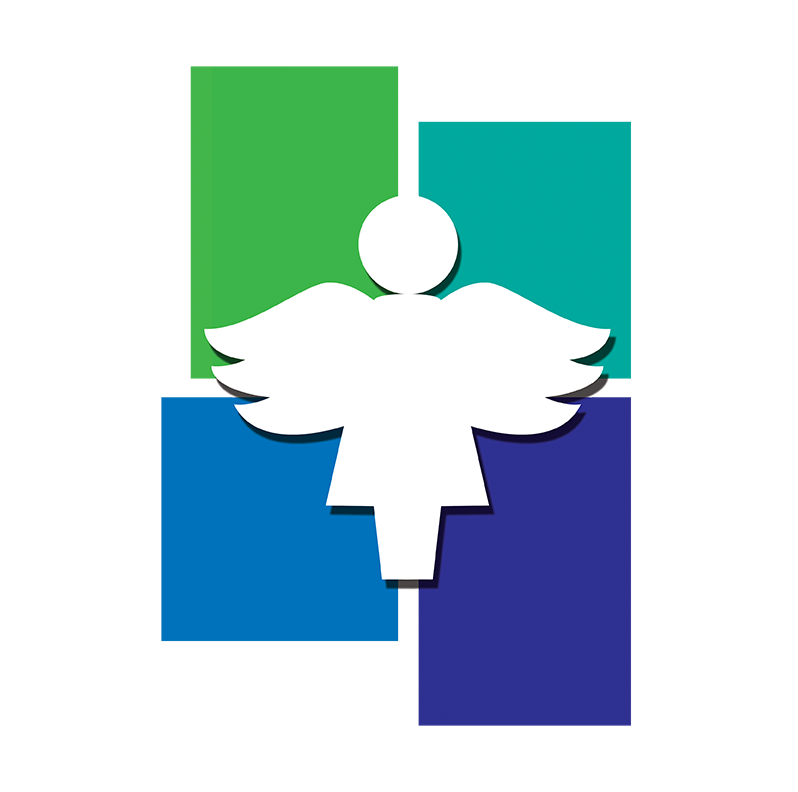 Rendición de Cuentas 2019
E.S.E. Hospital Departamental  San Rafael de Fundación
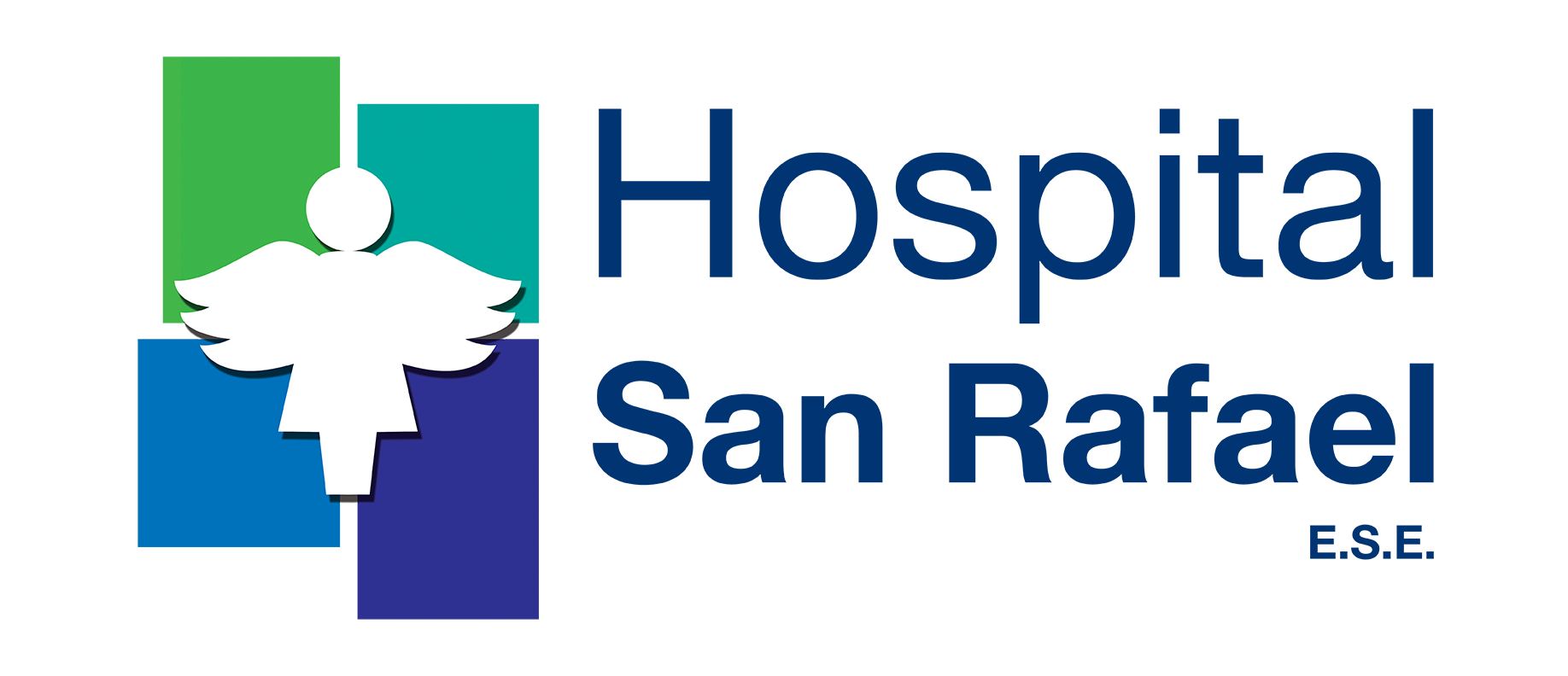 INGRESOS RECONOCIDOS
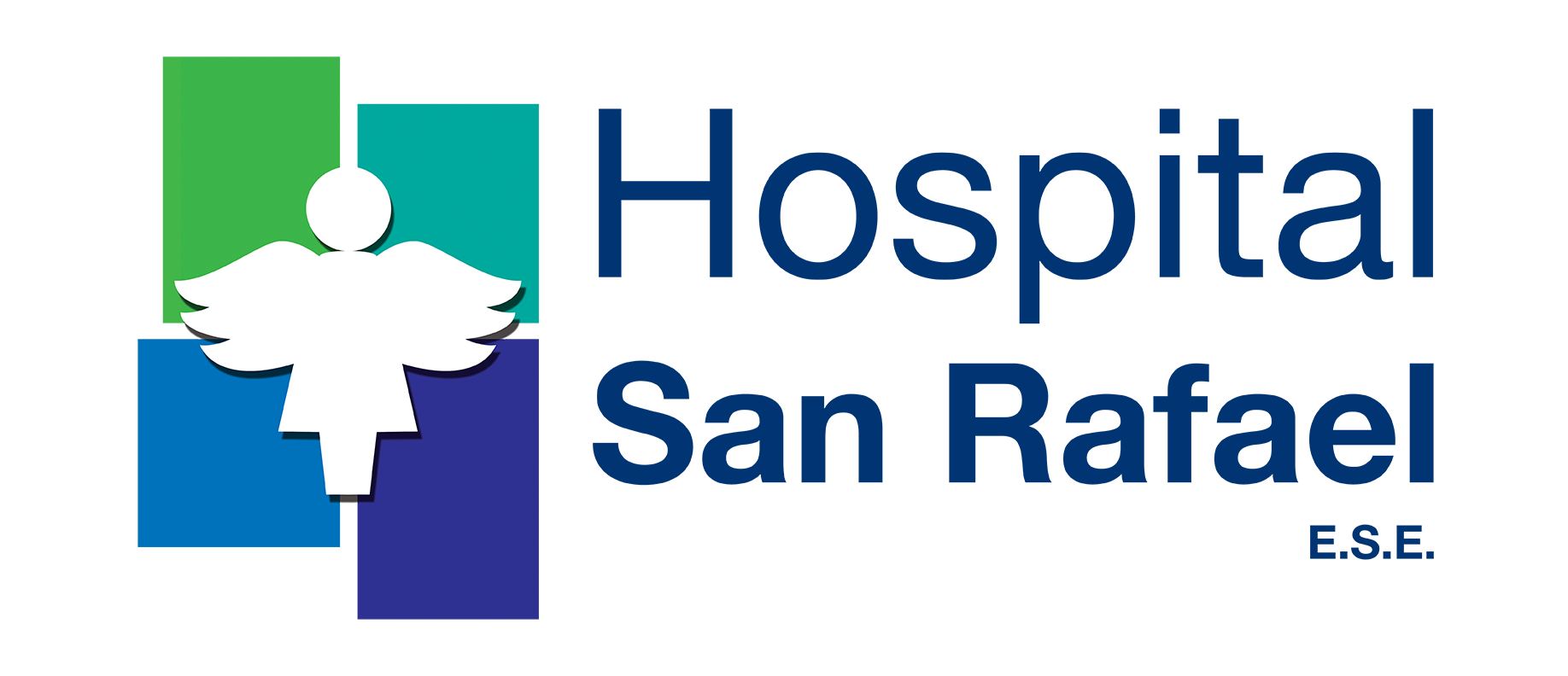 INGRESOS RECAUDADOS
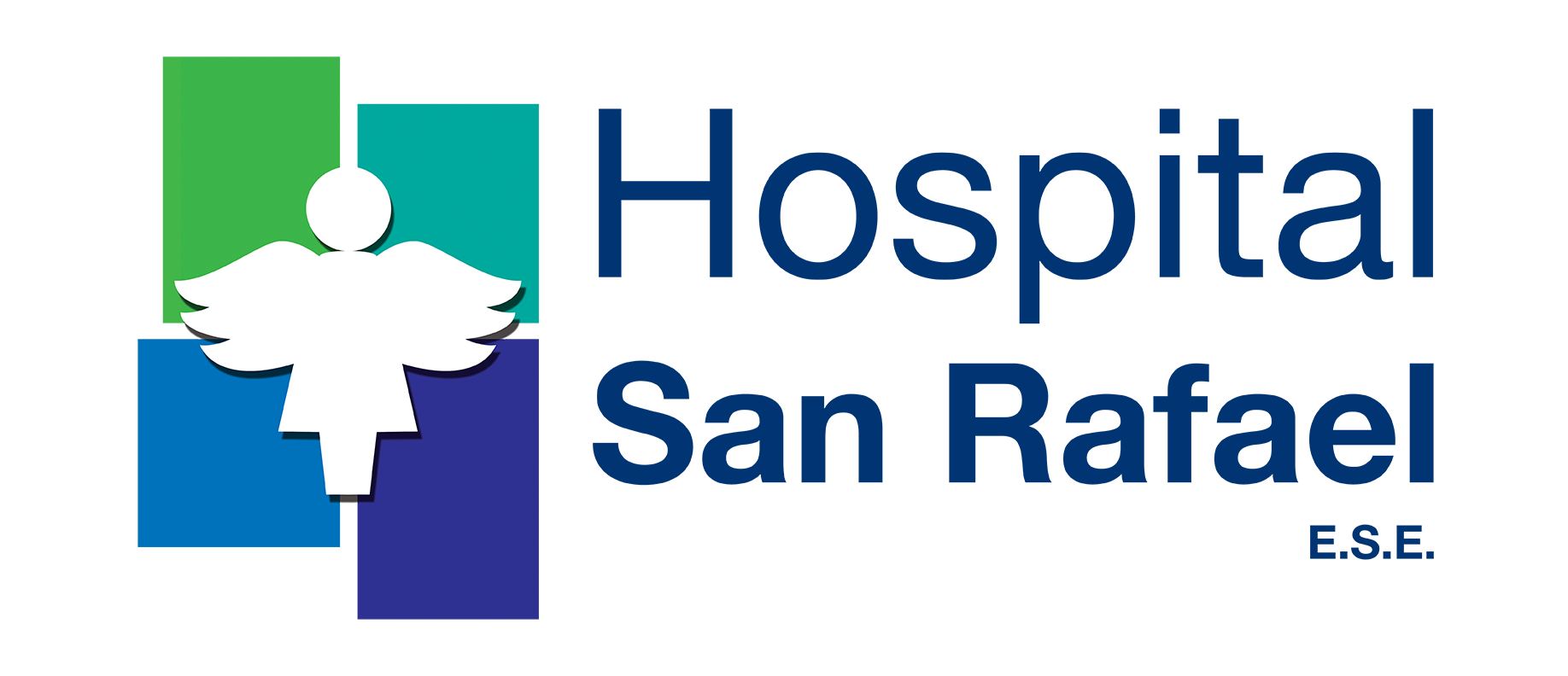 GASTOS COMPROMETIDOS
MILES DE PESOS
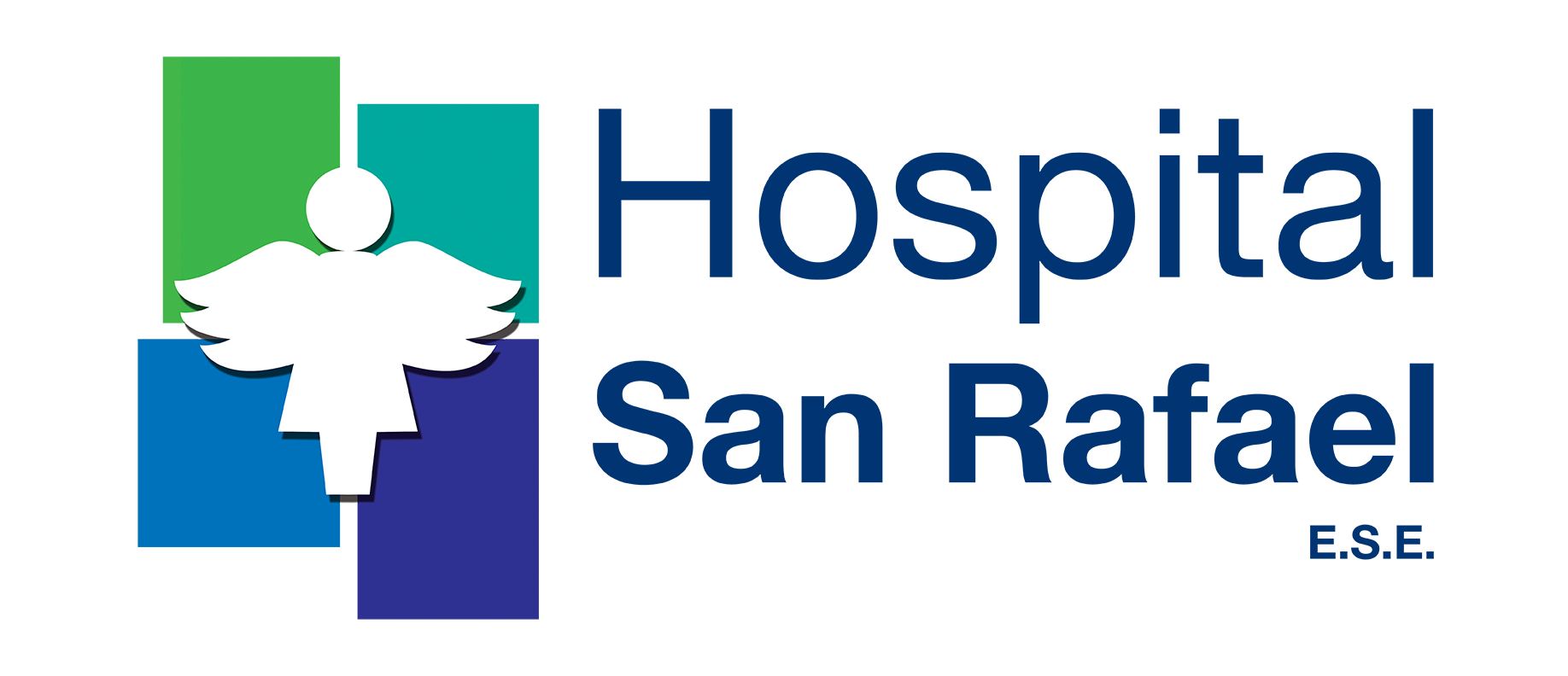 EQUILIBRIO PRESUPUESTAL
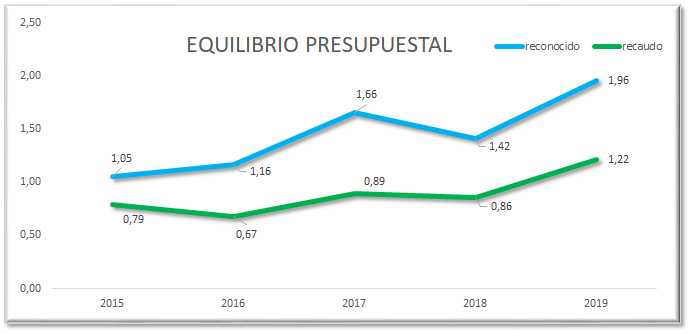 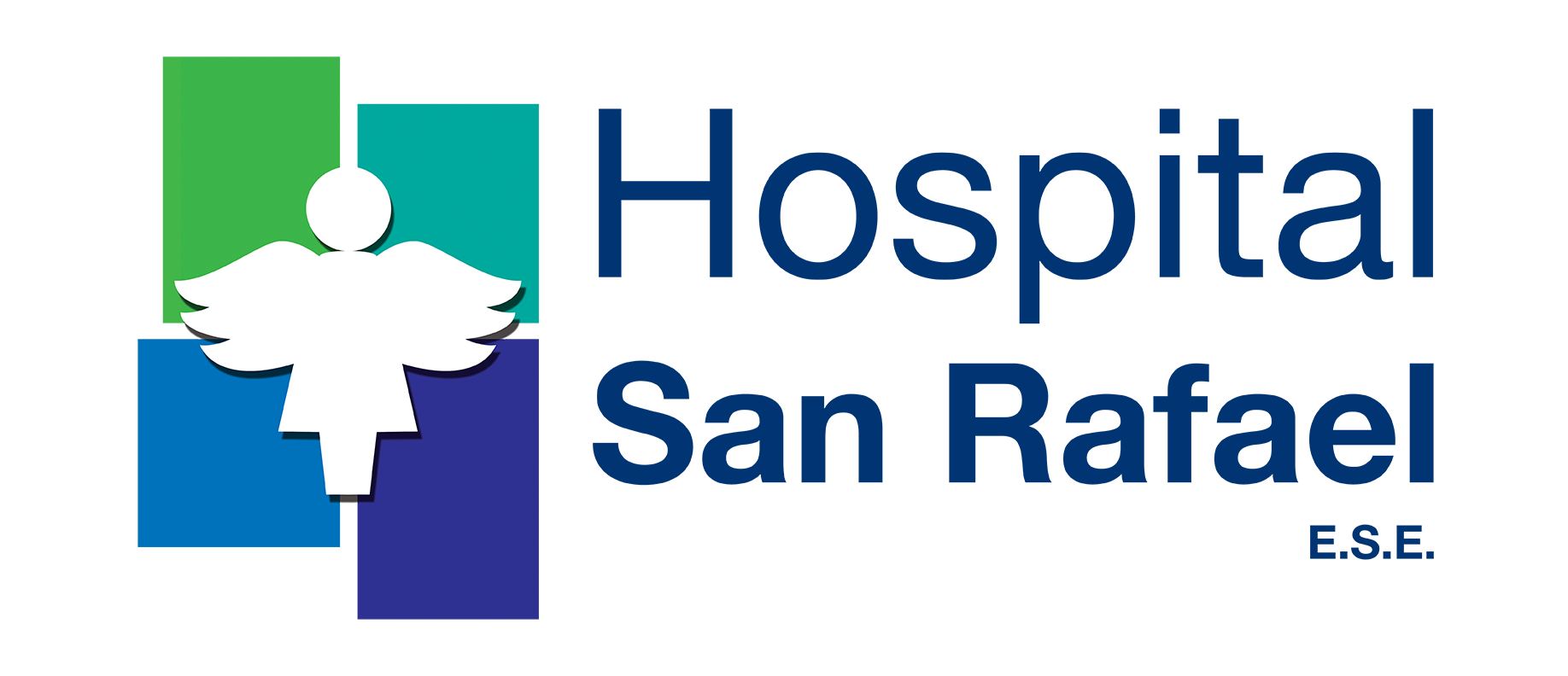 CARTERA
Cartera: a 15 de mayo de 2020: 
$18. 864.393.278, de los cuales 
$3.737.911.477 pendientes por identificar.
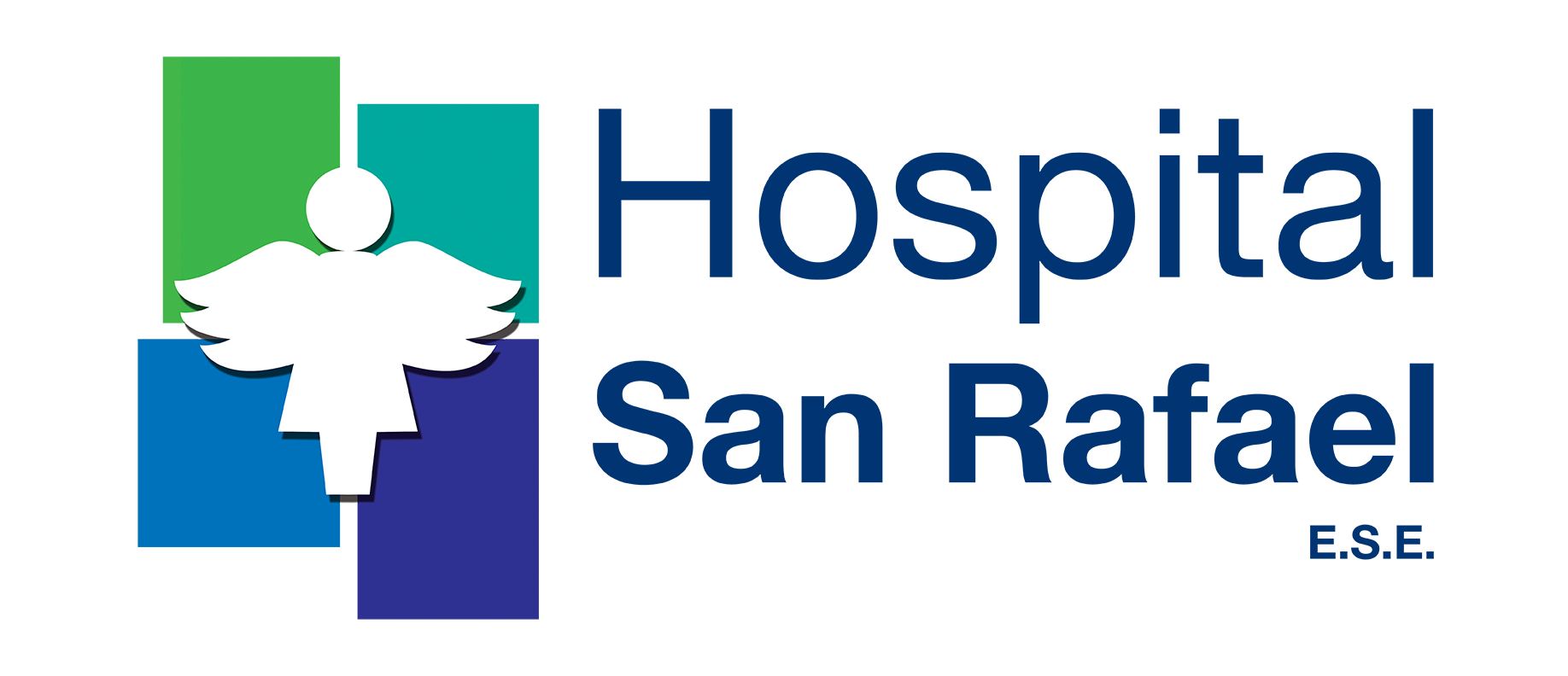 PASIVOS
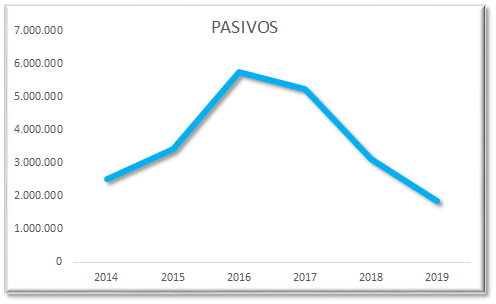 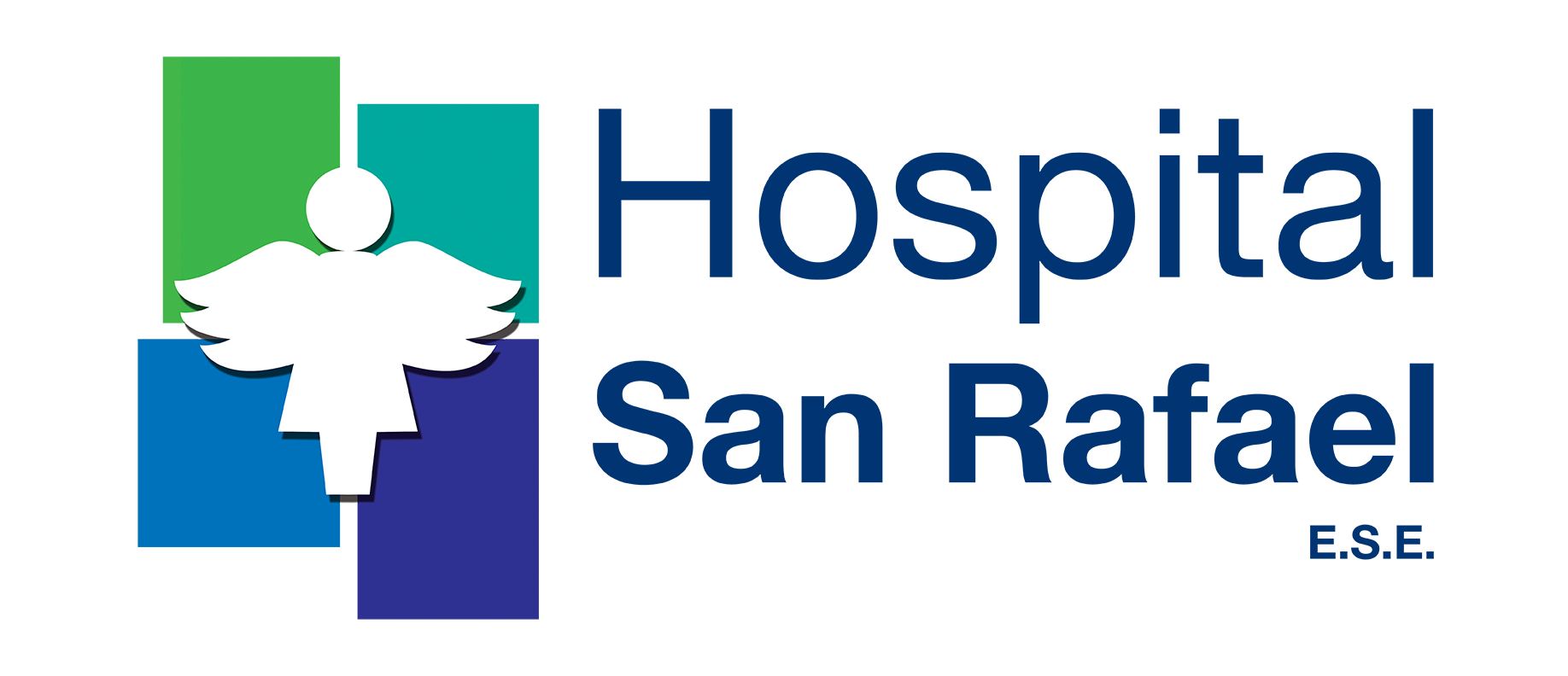 PASIVOS
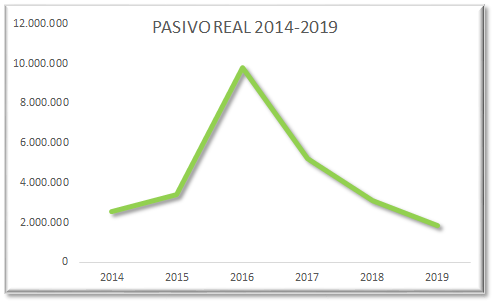 Pasivo a 15 de mayo de 2020: $1.268.192.971
Disminución del pasivo de 2016 a 2019 en $7.930.215,300.
De 2016 a 15 de mayo de 2020 $8.516.098-029
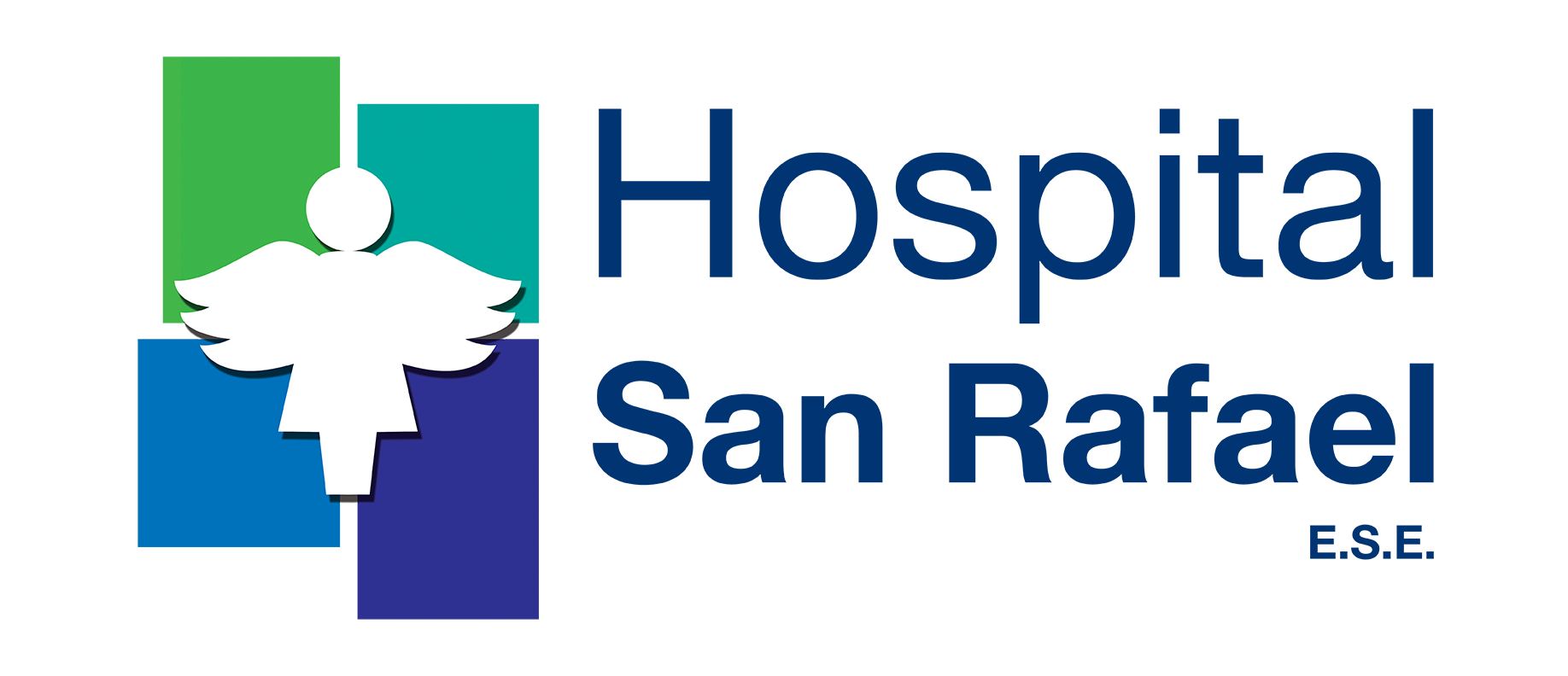 PASIVOS VS PROCESOS JURÍDICOS
Procesos Jurídicos cancelados: $5.033.586.877

Procesos Jurídicos reconocidos a junio de 2016: $994.000.000

Procesos Reconocidos dentro del pasivo entre 1 julio de 2016 a 31 de marzo 2020: $4.039.586.877

DIAN vigencias anteriores cancelados: $560.000.000

Estampillas vigencias anteriores cancelados: $406.997.446
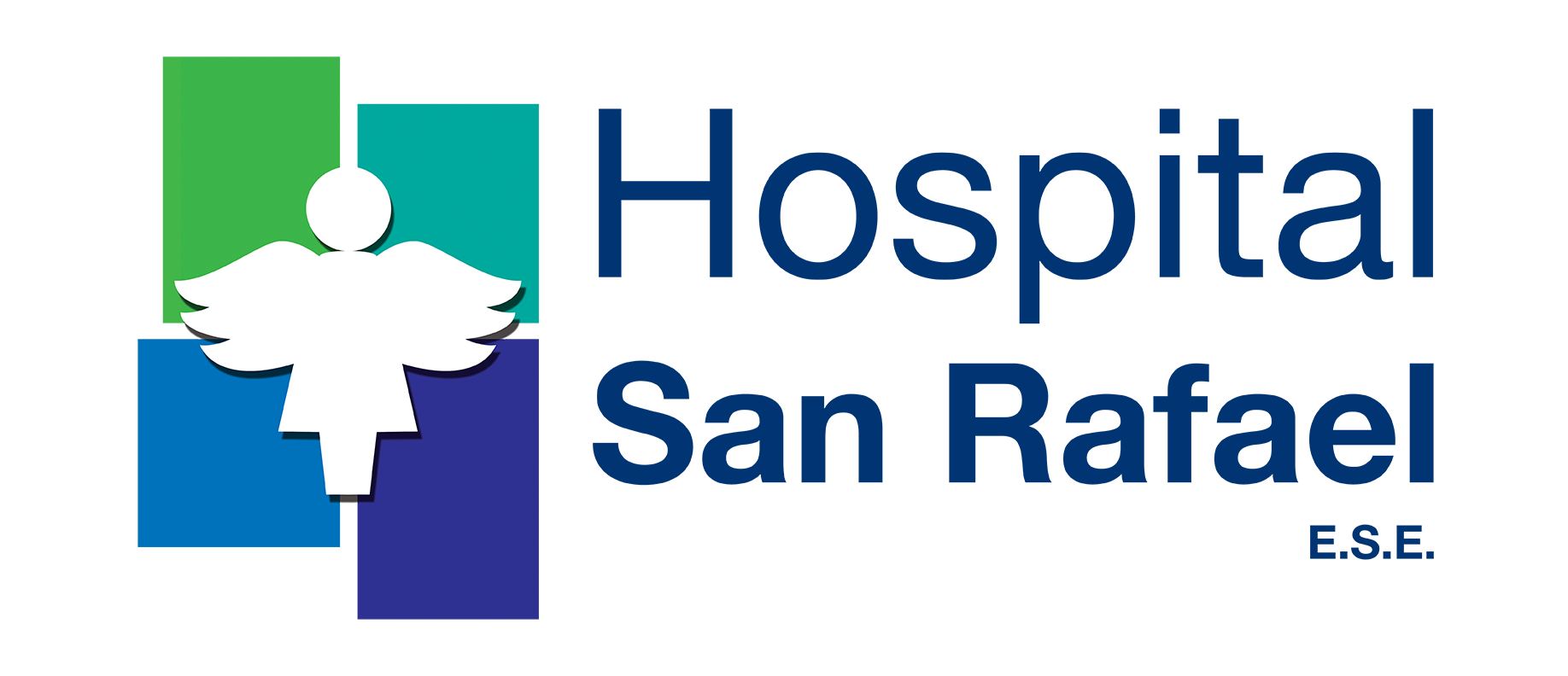 PRODUCCIÓN
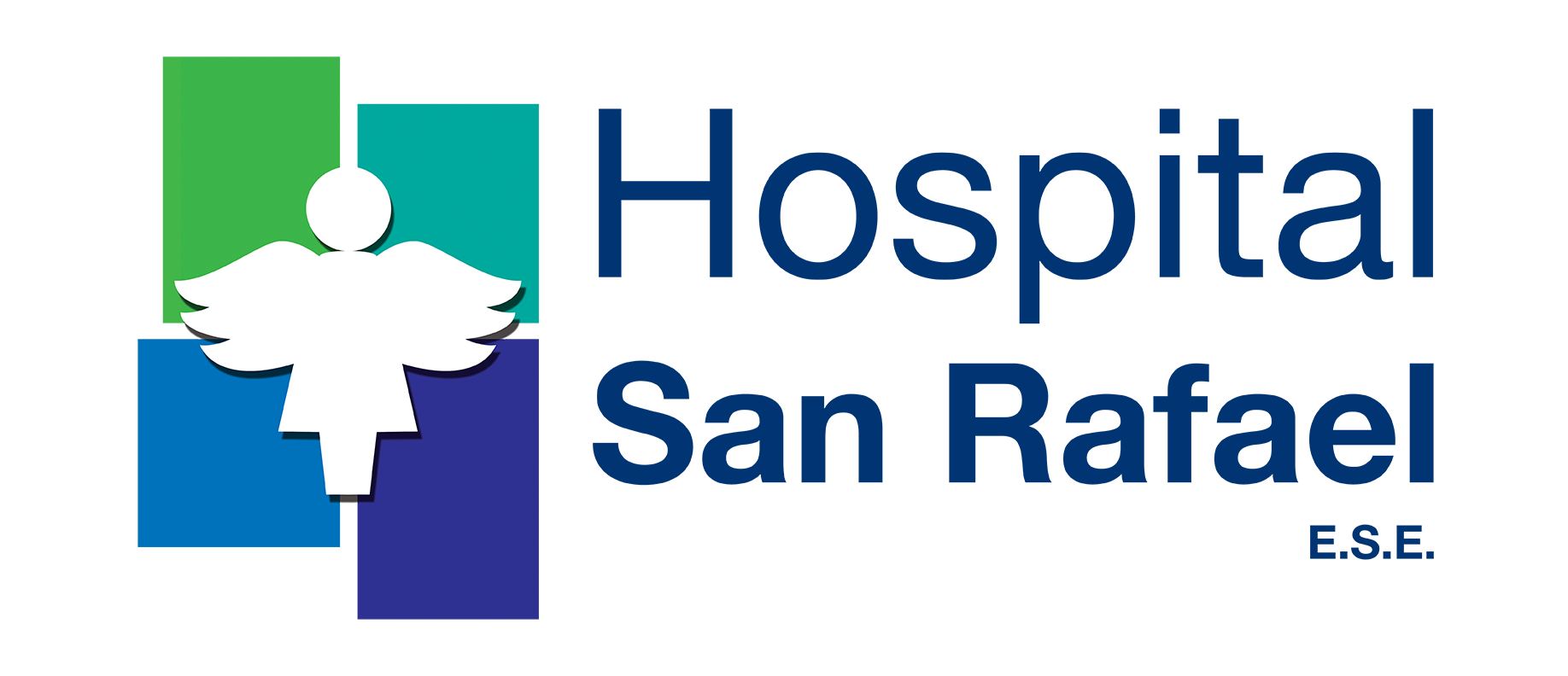 PRODUCCIÓN
Hubo un incremento del 20.6% de las actividades relacionadas con la prestación de servicios de salud.

Se aumentó la oferta de las consulta especializadas de urgencias en 3.944, lo que corresponde a un 32% y en consulta externa hubo un incremento del 15% lo equivale a 2.748 consultas adicionales con respecto a la vigencia anterior.

Se mejoró el giro cama aumentando el número de egresos en un 14.2% frente al año anterior, pero disminuyendo el número de días estancia en proporción al año 2017.
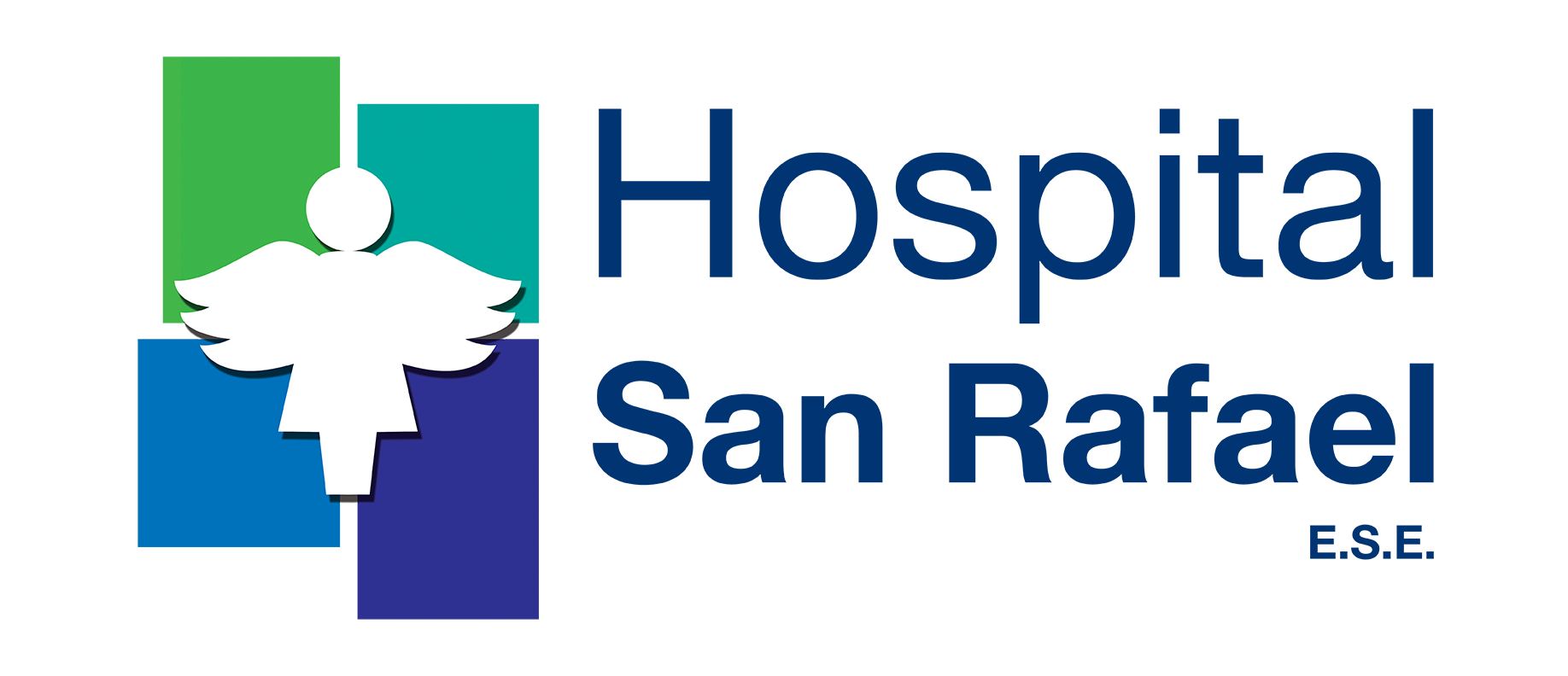 PAMEC
AUTOEVALUACIÓN 2019
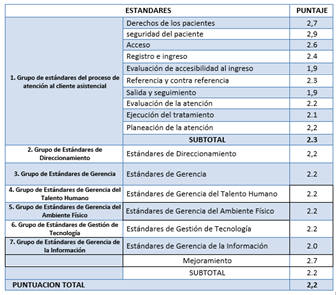 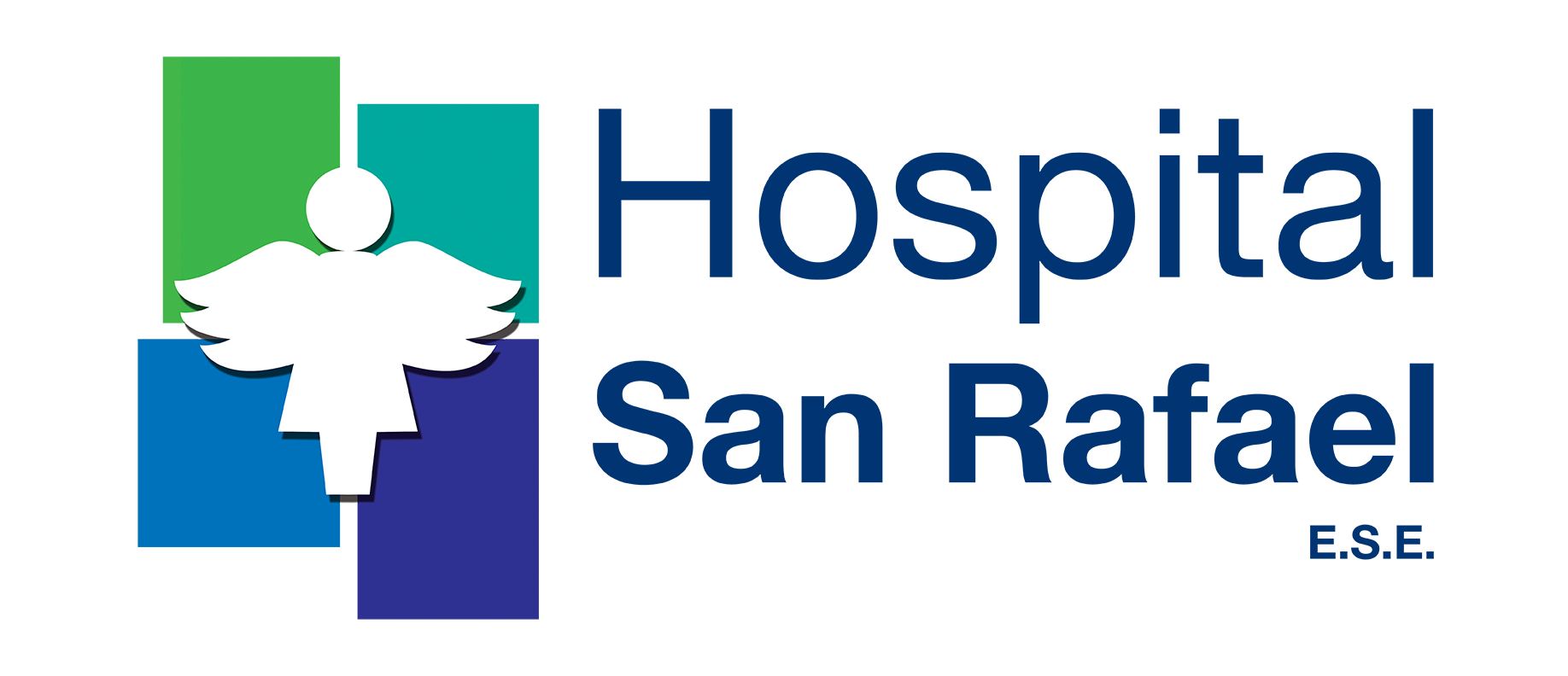 SEGURIDAD DEL PACIENTE
Fortalecimiento del programa de seguridad de paciente con la implementación de estrategias puntuales, logrando minimizar la ocurrencia de eventos adversos.
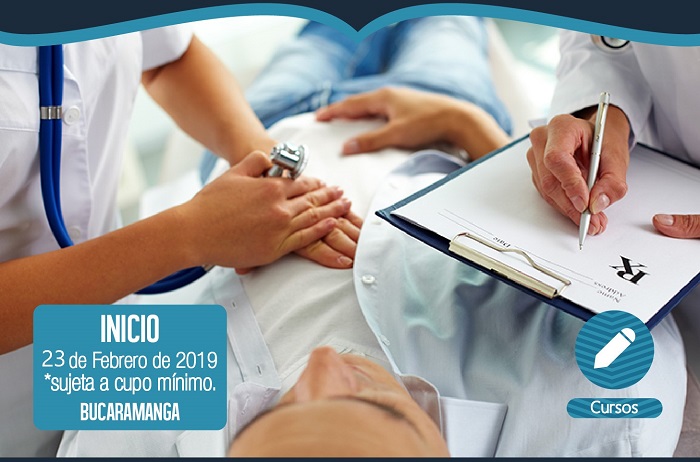 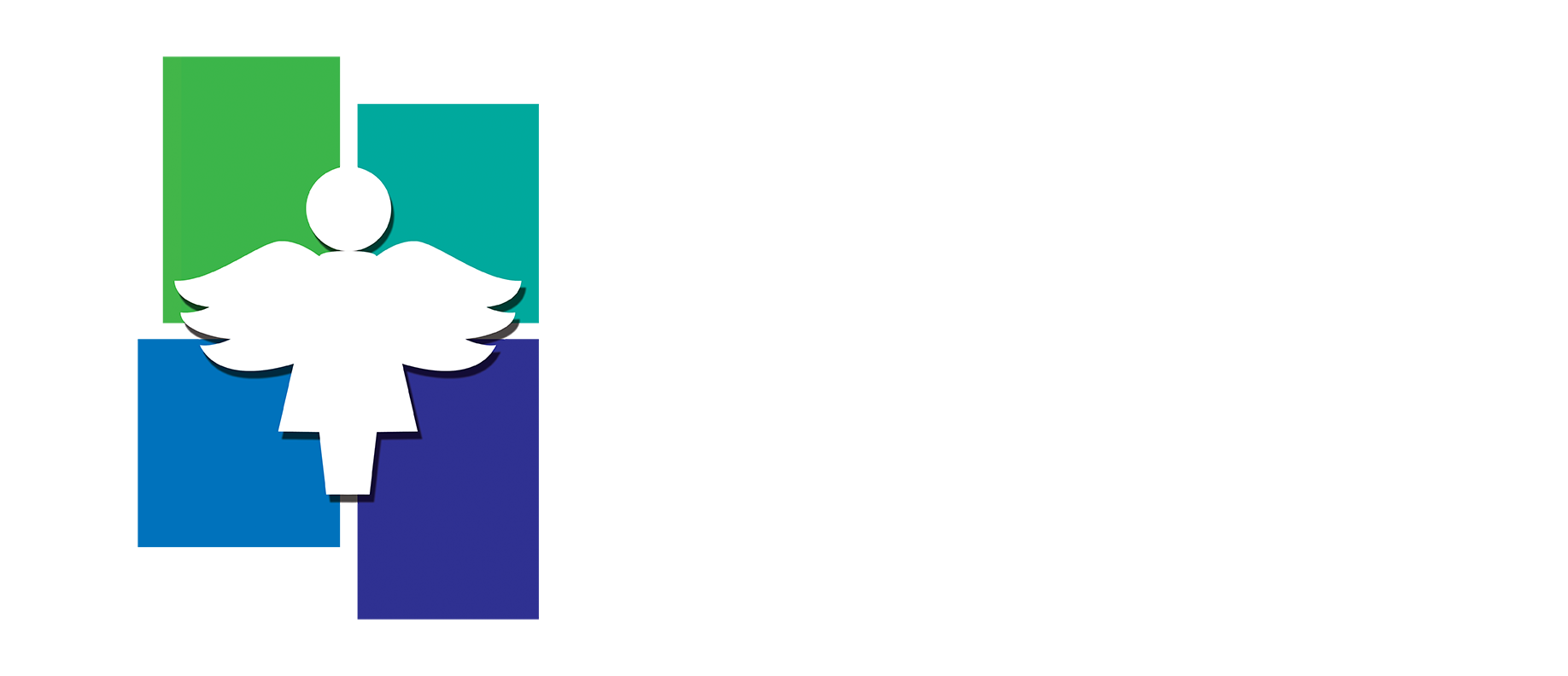 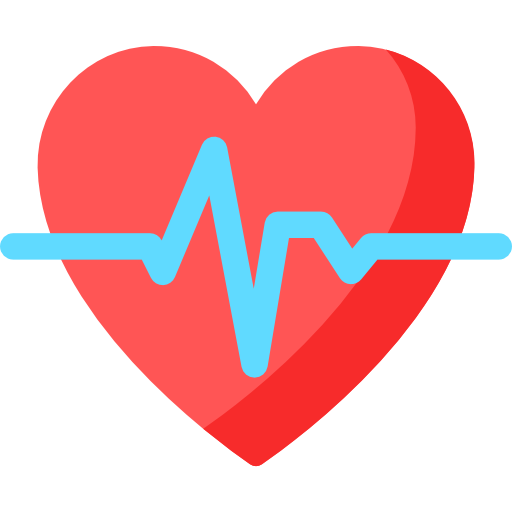 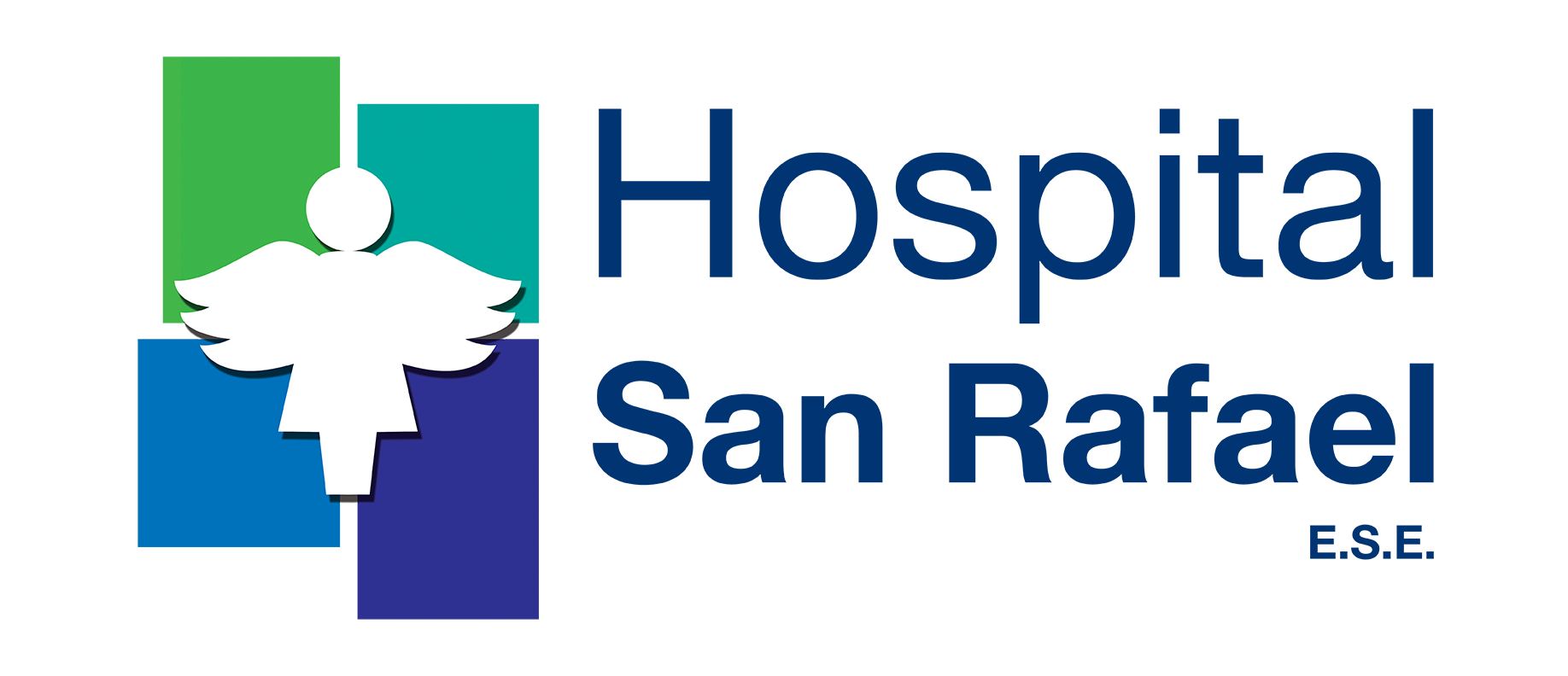 TALENTO HUMANO
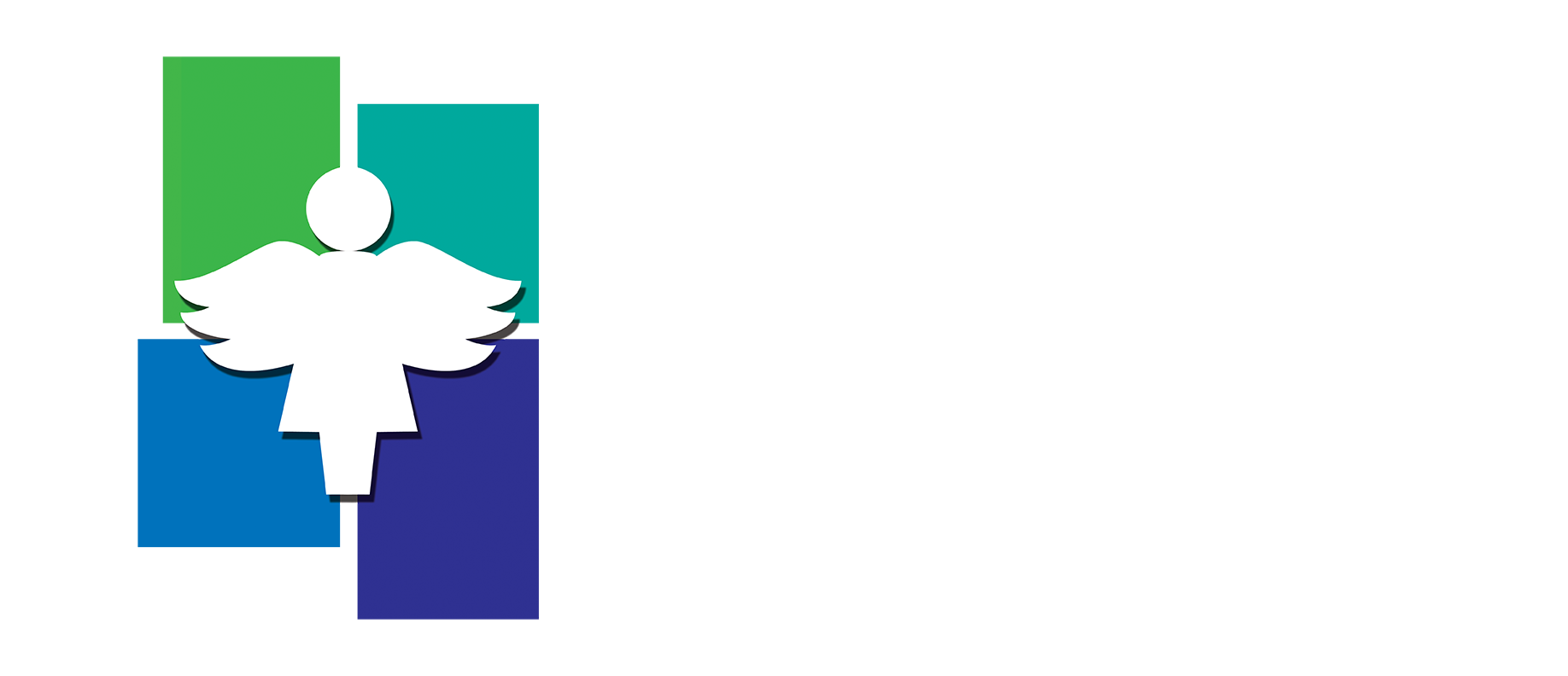 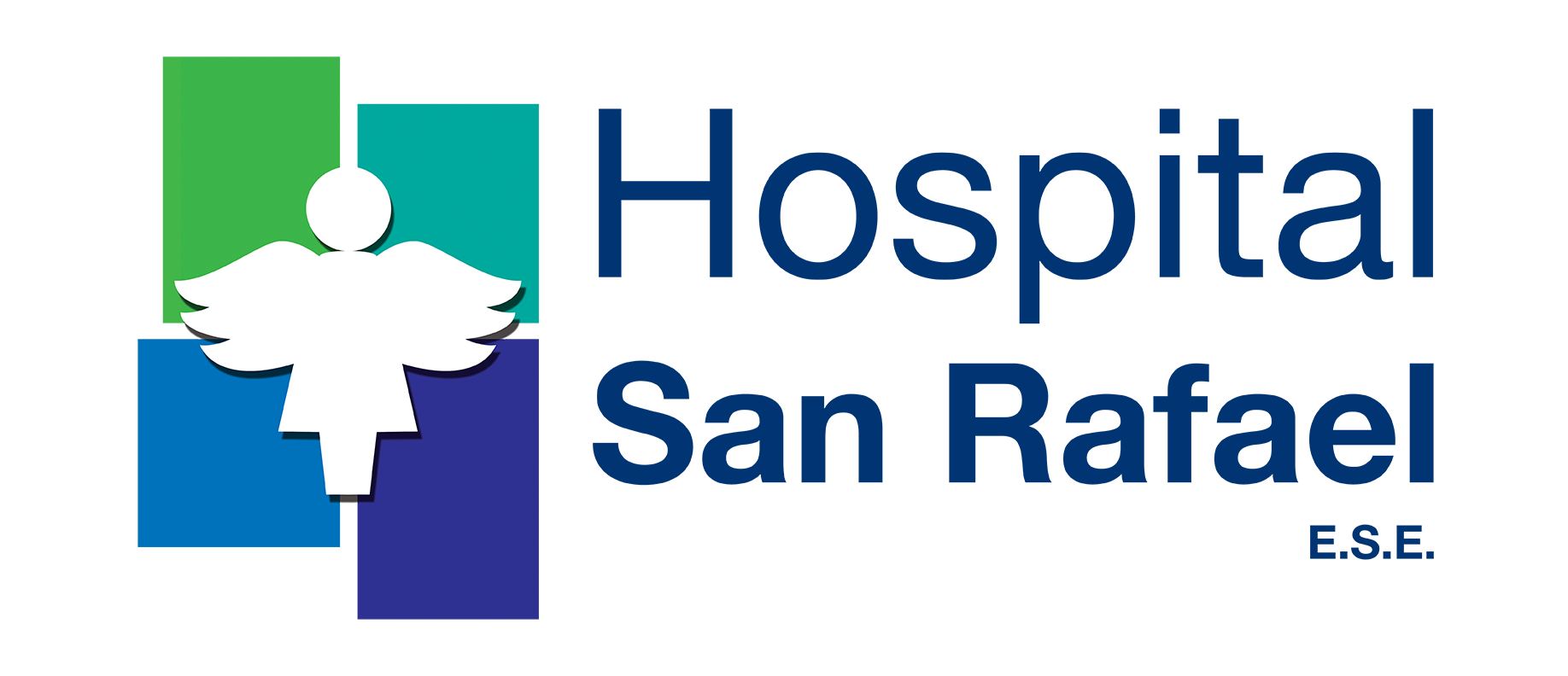 DOTACIONES

Area Administrativa
Area Asistencial
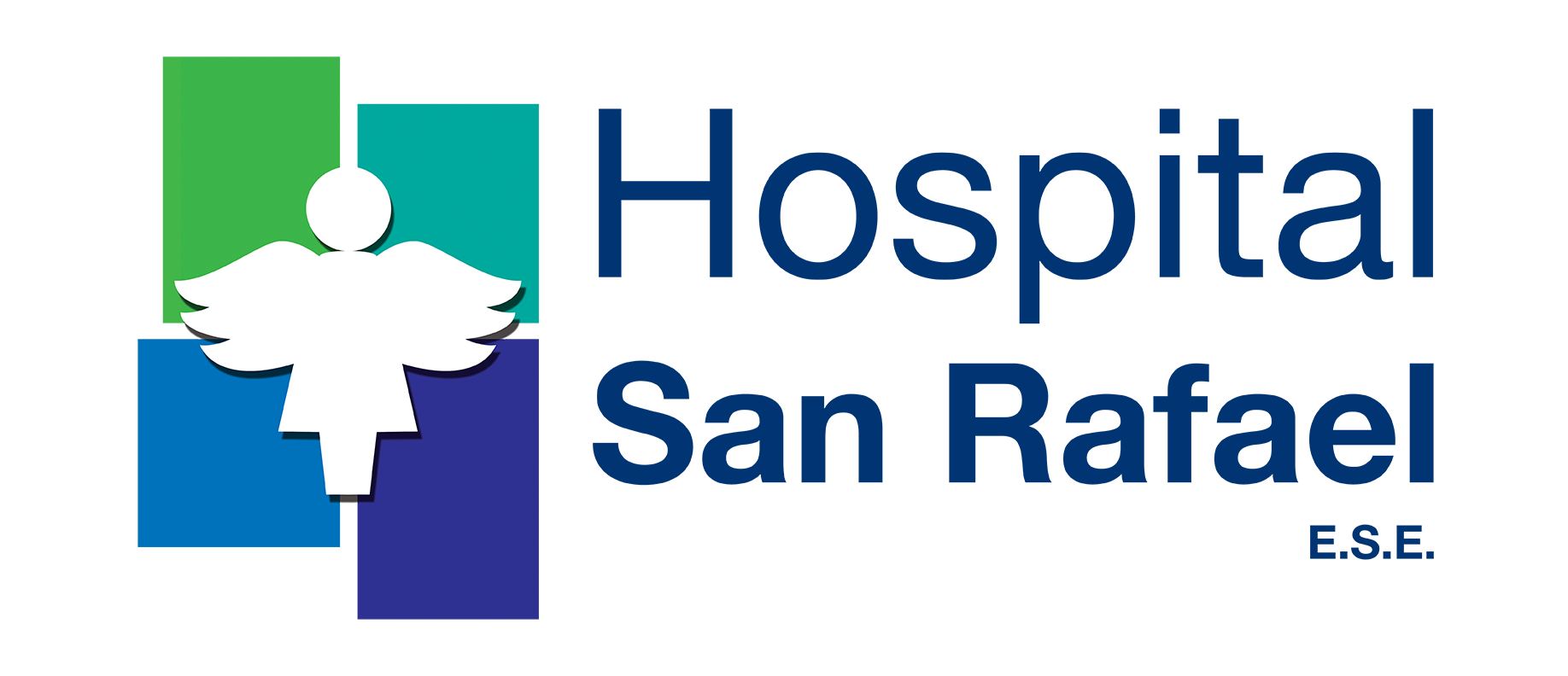 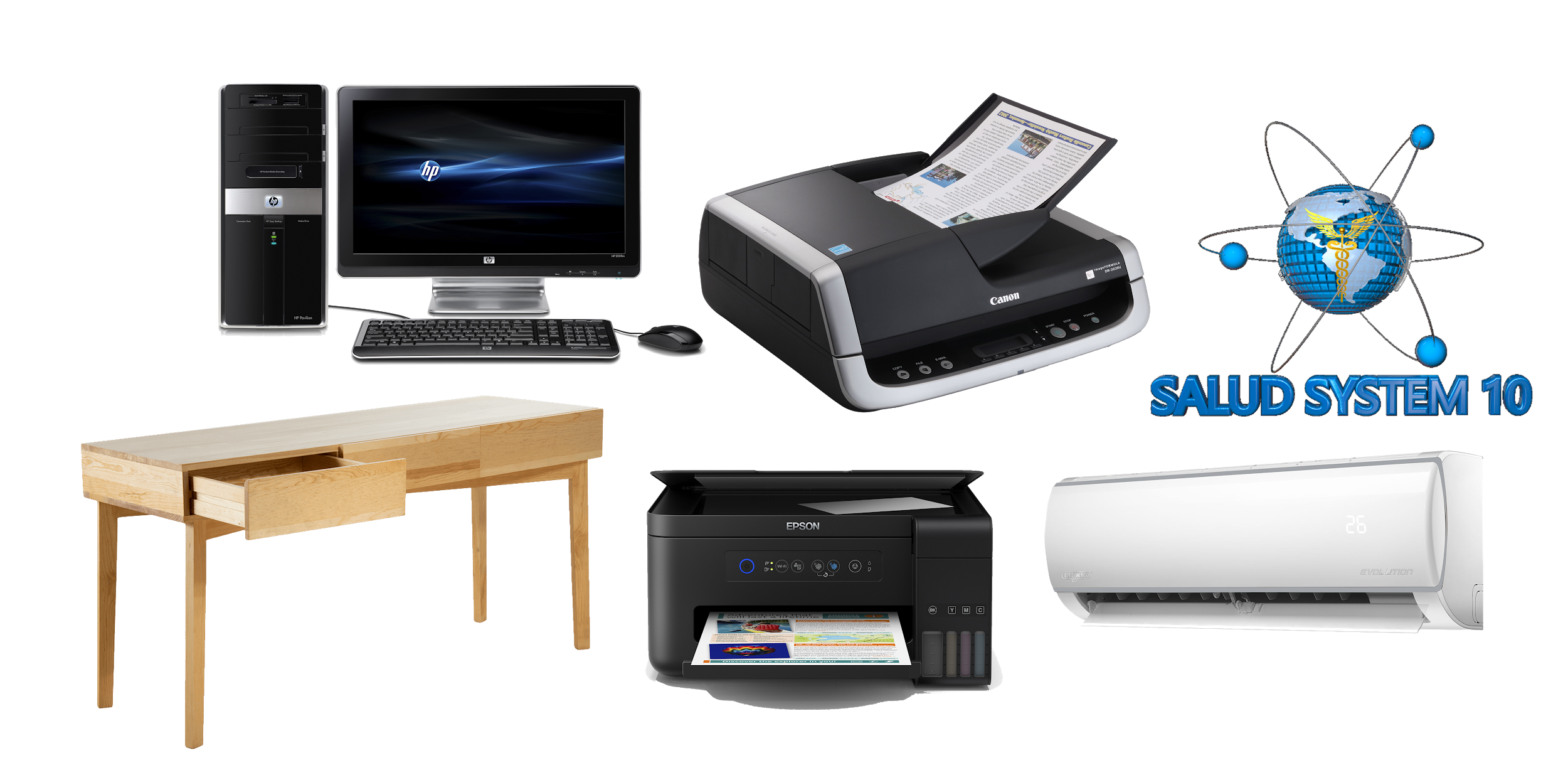 Area Administrativa
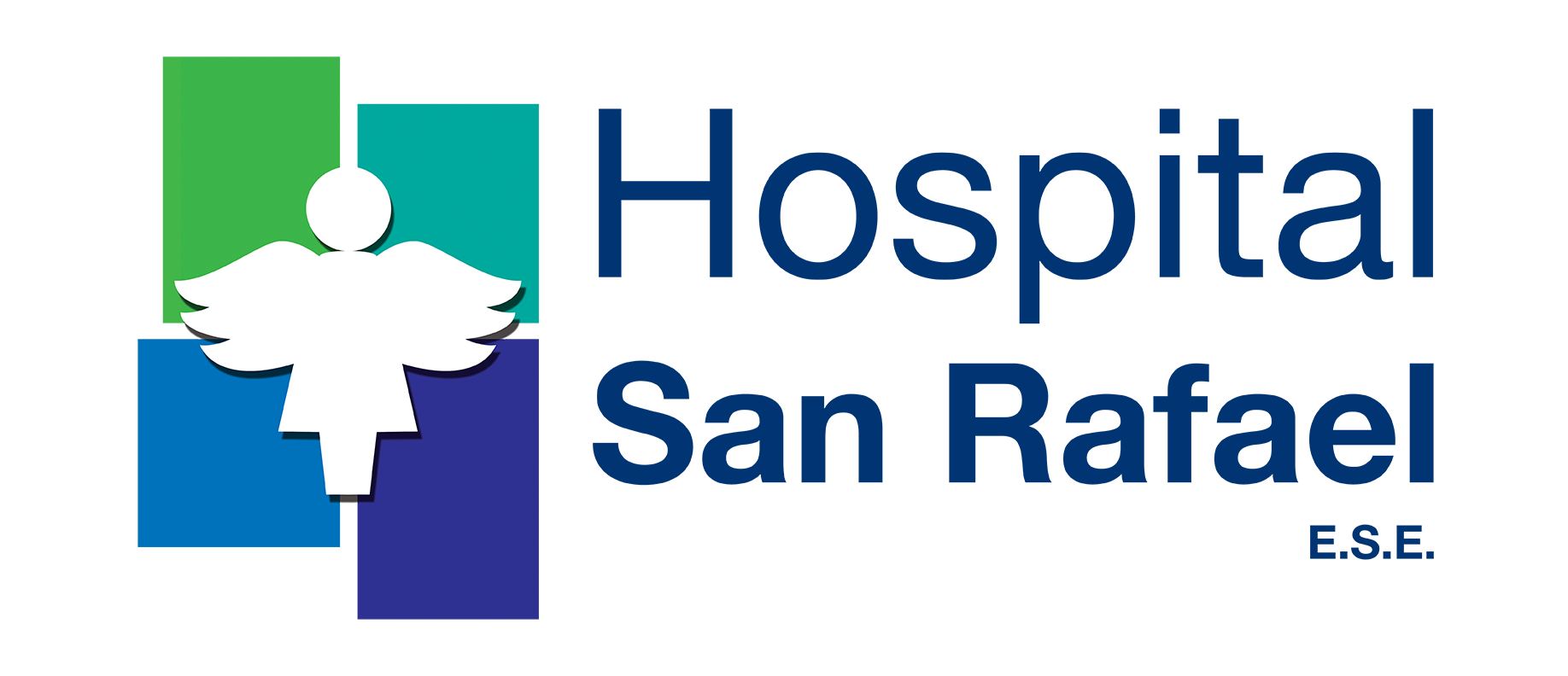 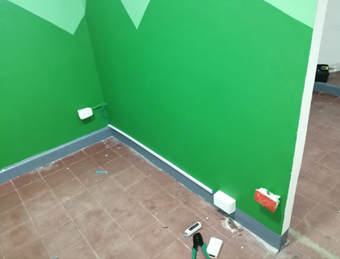 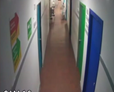 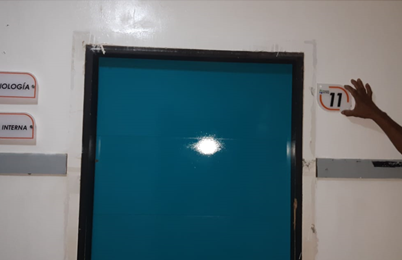 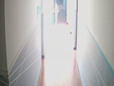 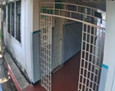 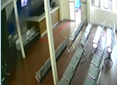 Area Asistencial
Consulta Externa
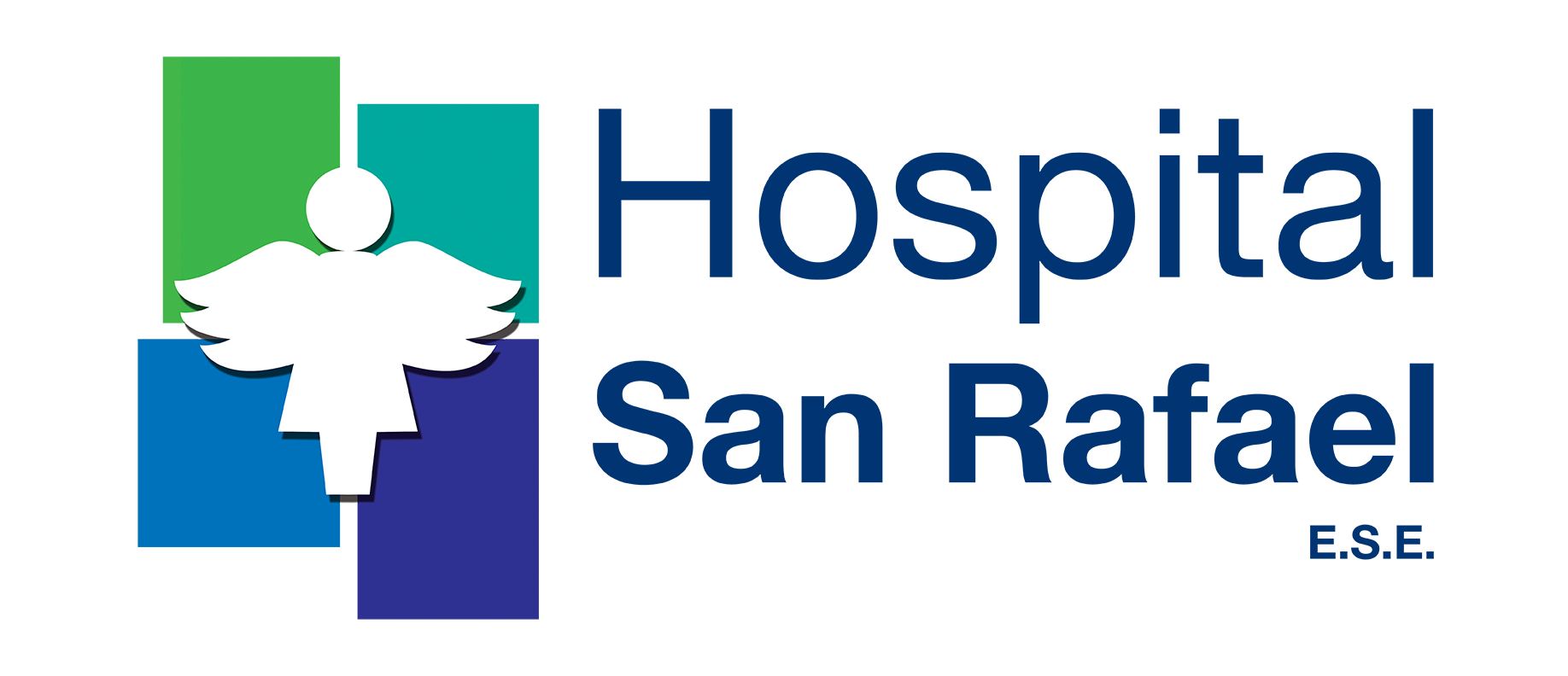 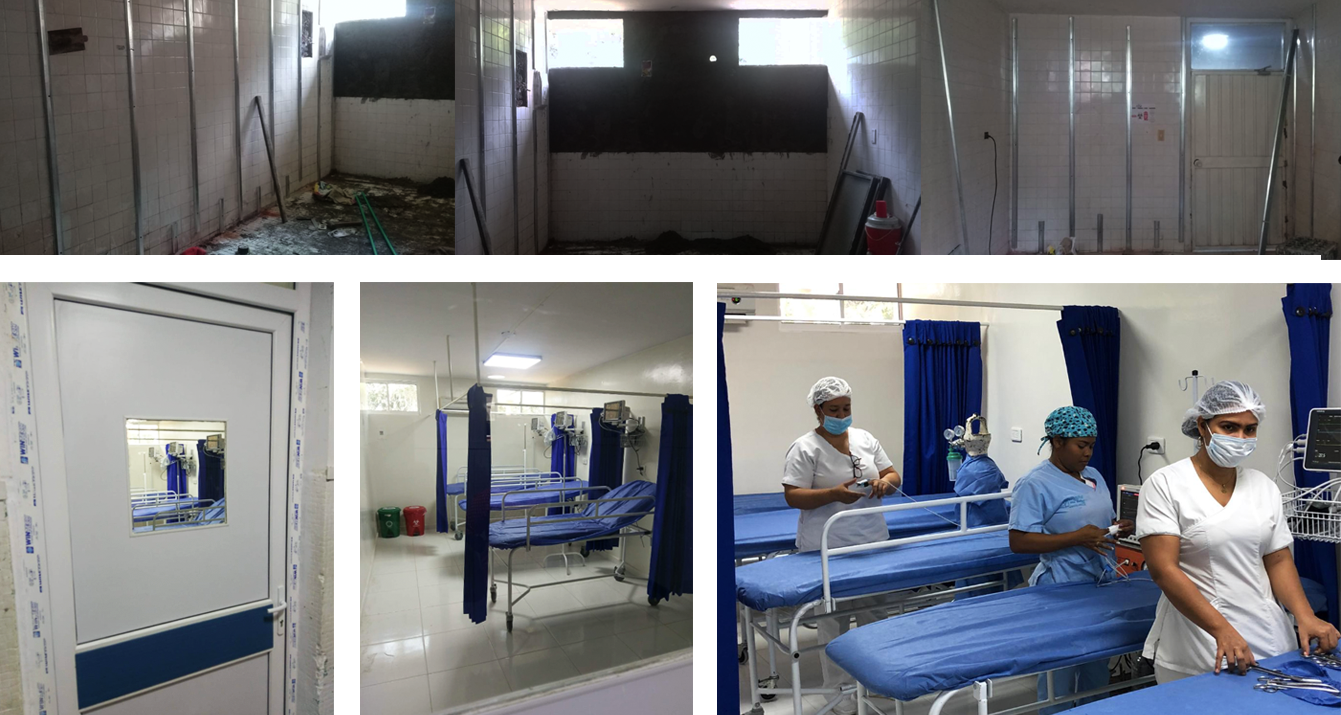 Area Asistencial
Sala de Recuperación
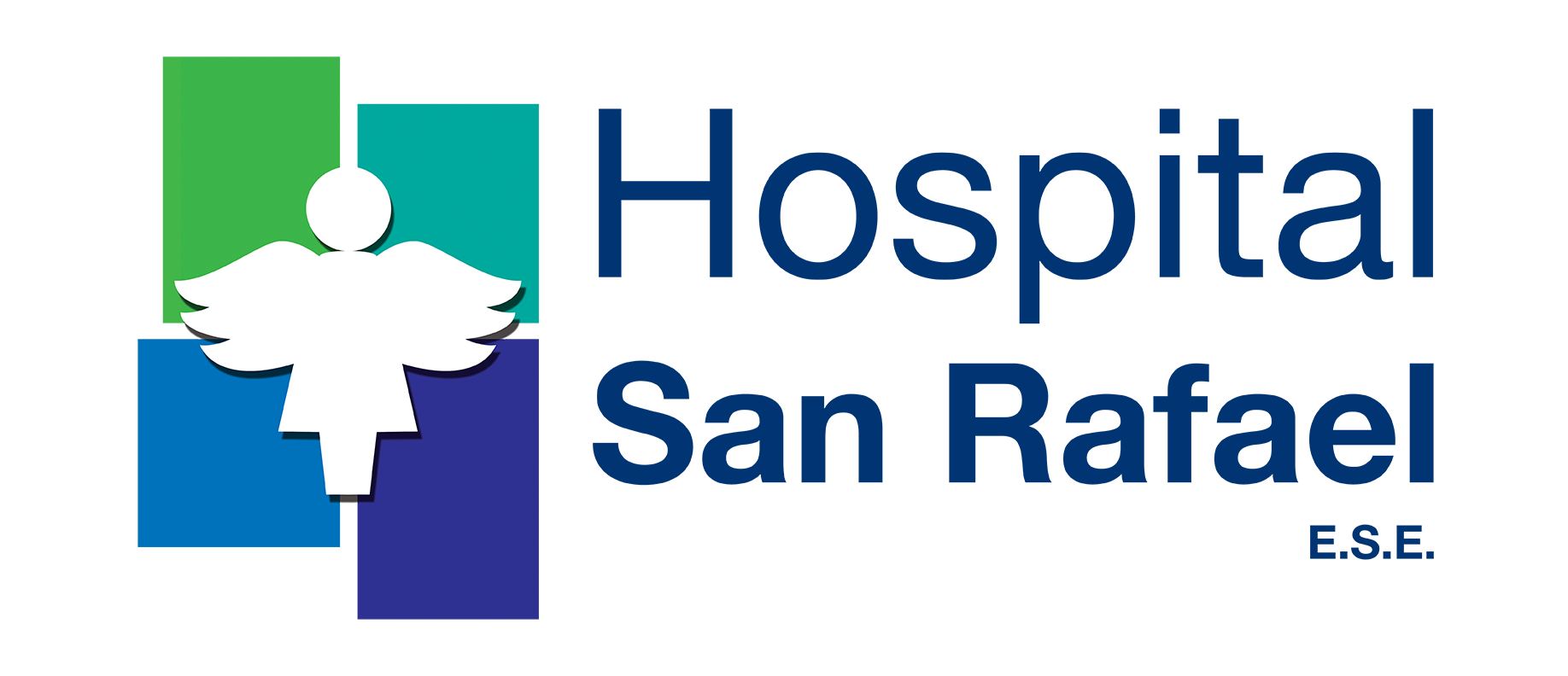 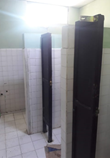 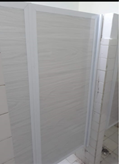 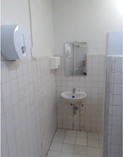 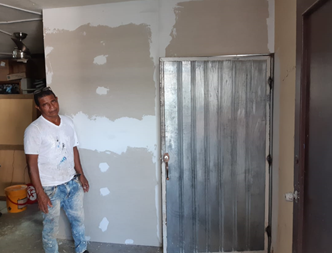 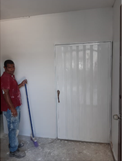 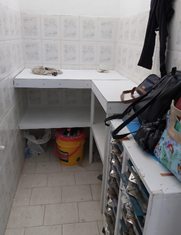 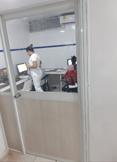 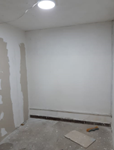 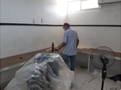 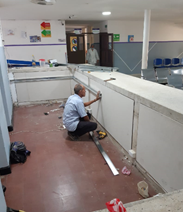 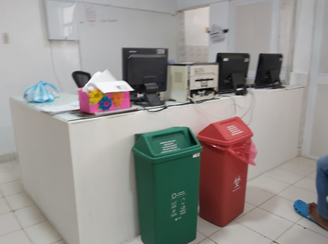 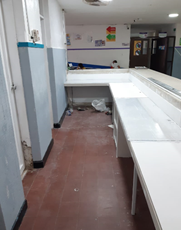 Area Asistencial
Urgencia - Hospitalizacion
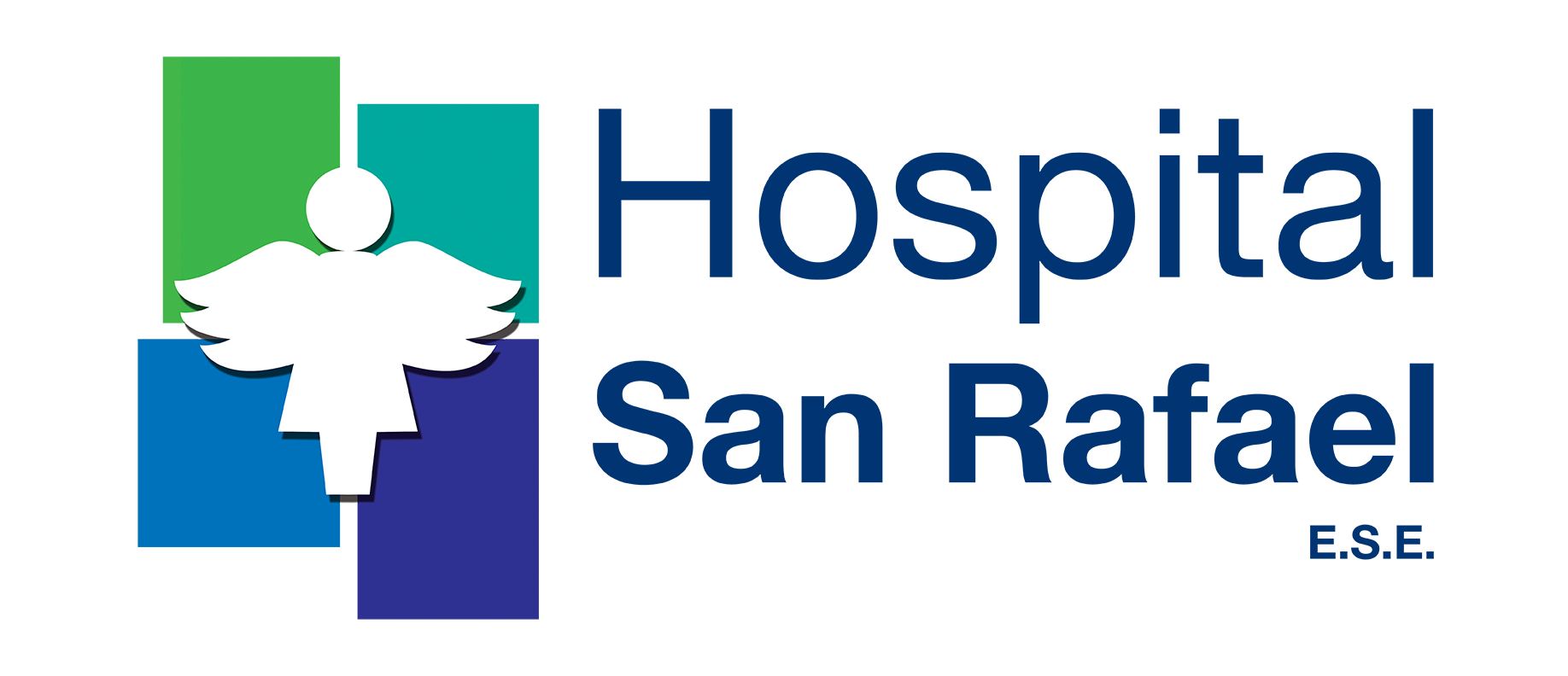 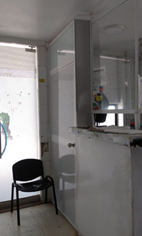 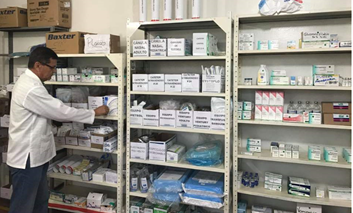 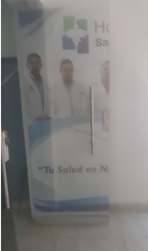 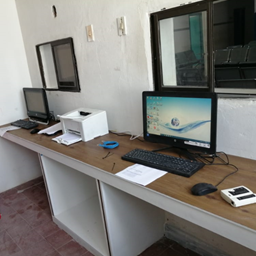 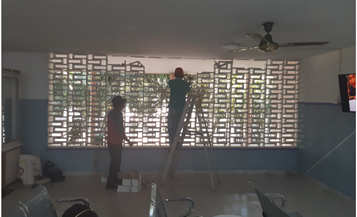 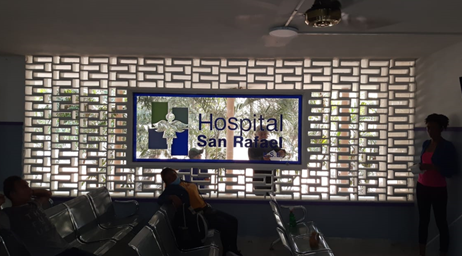 Area Asistencial
Urgencia -Hospitalización
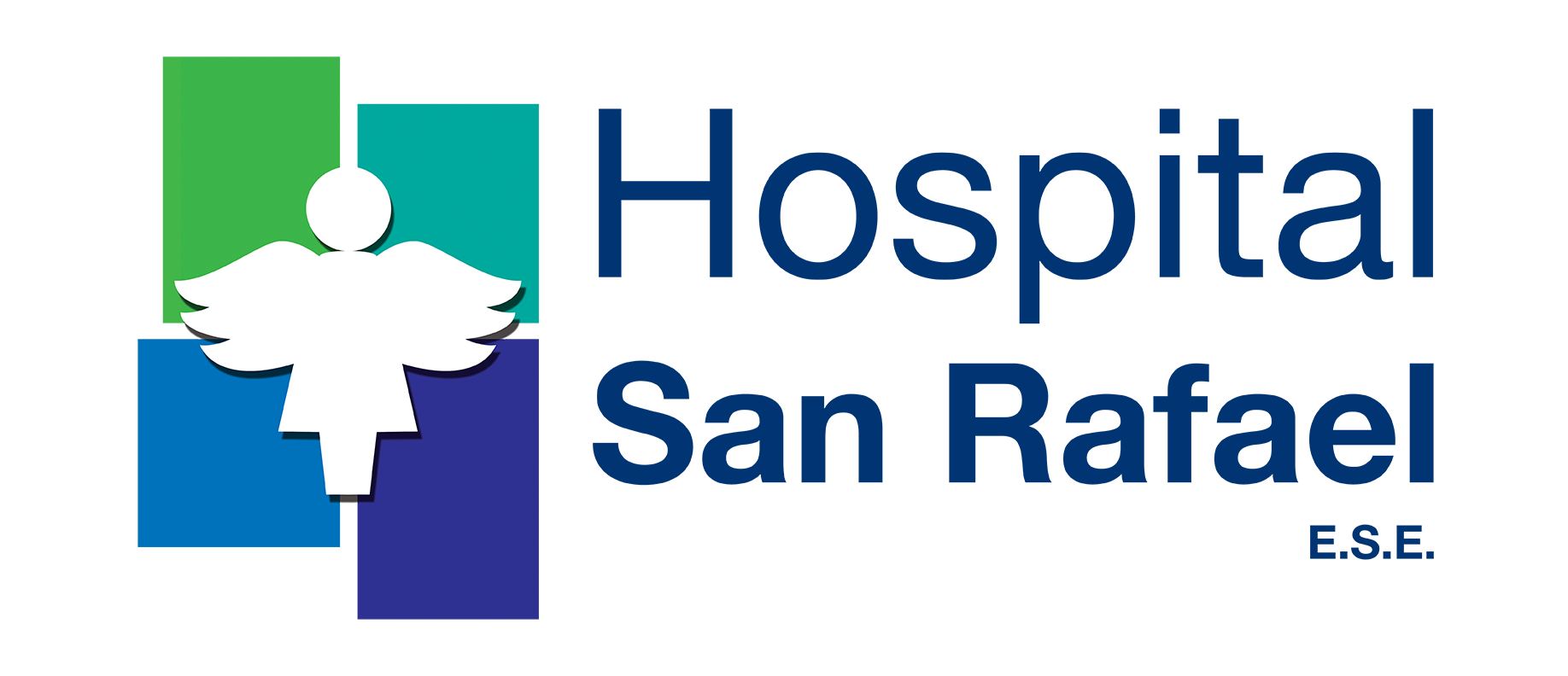 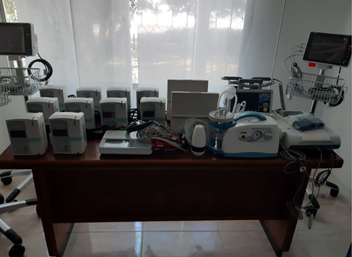 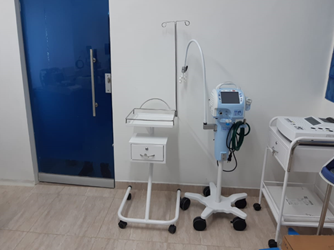 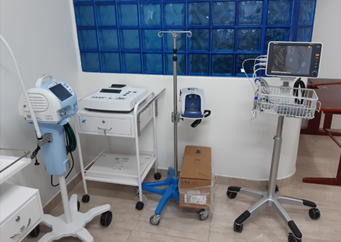 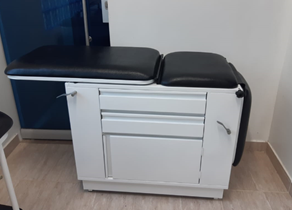 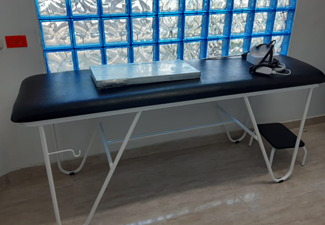 Area Asistencial
Equipos biomedicos
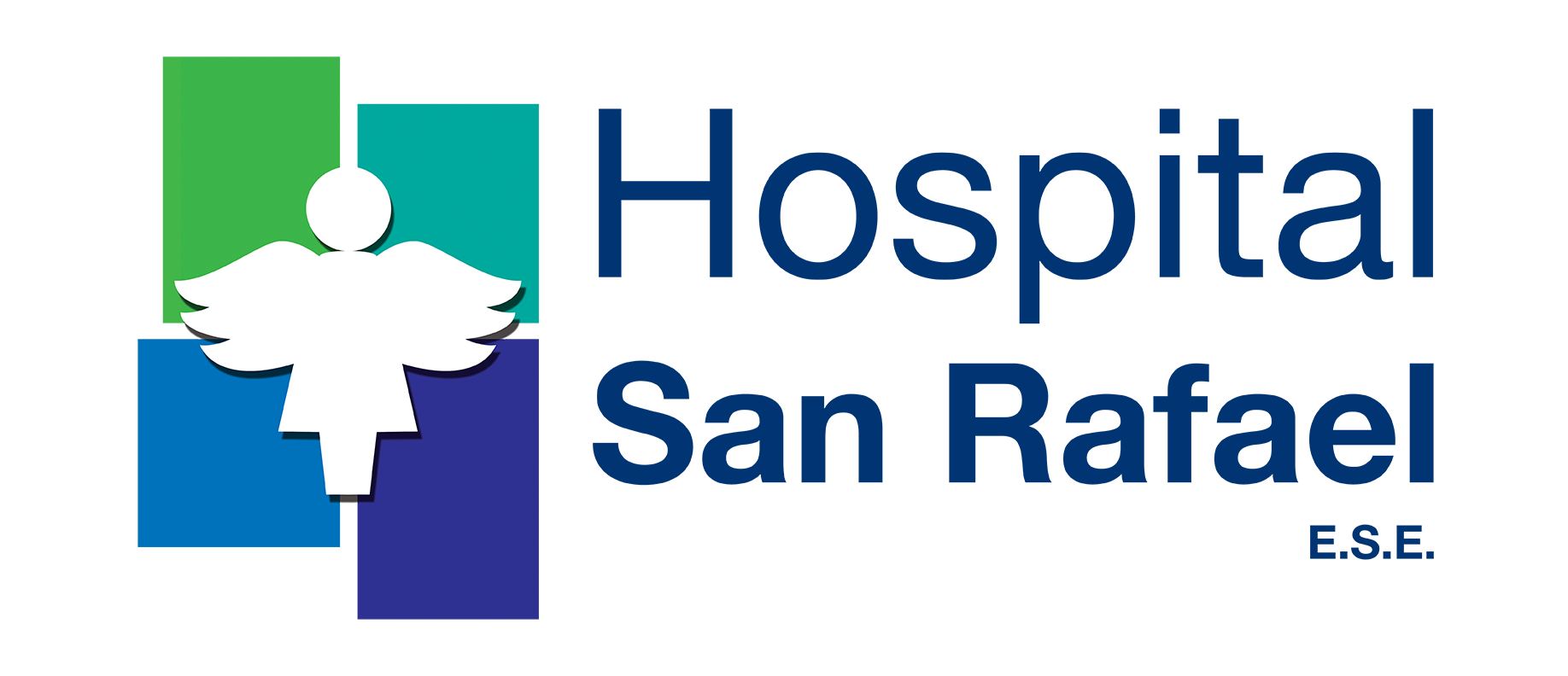 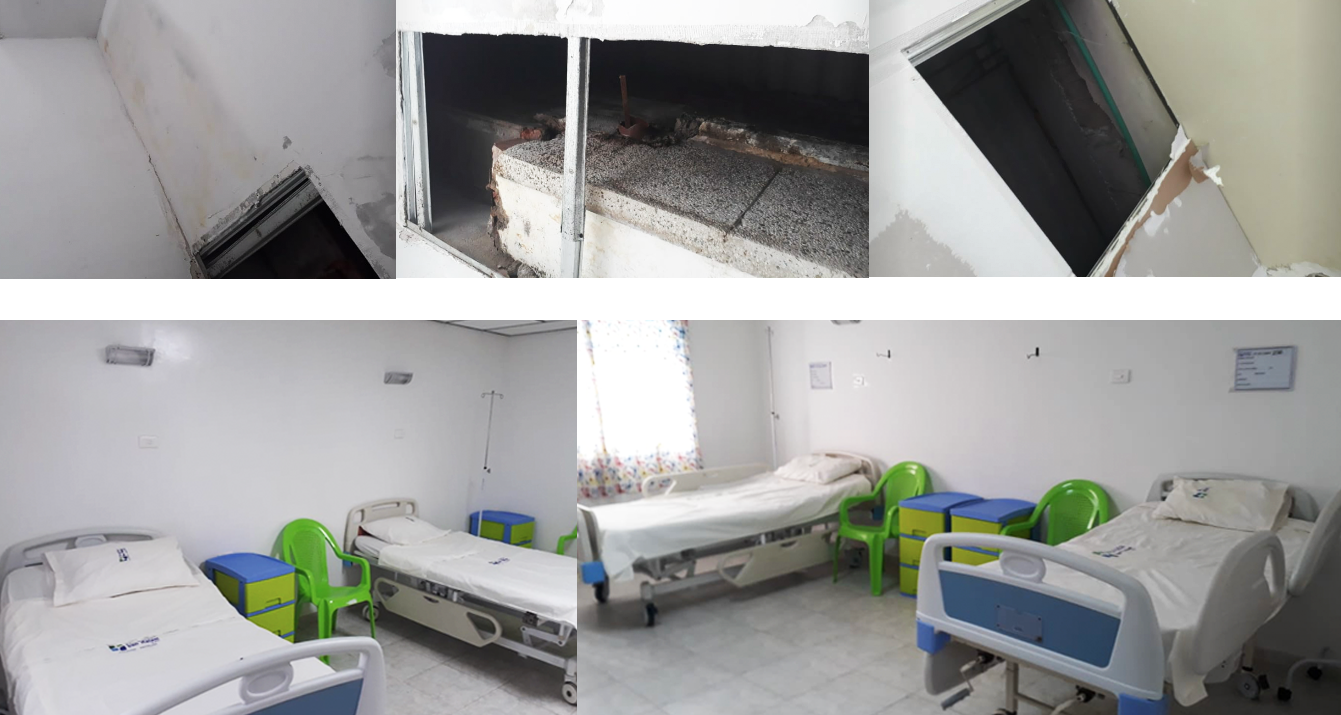 Area Asistencial
Habitaciones VIP
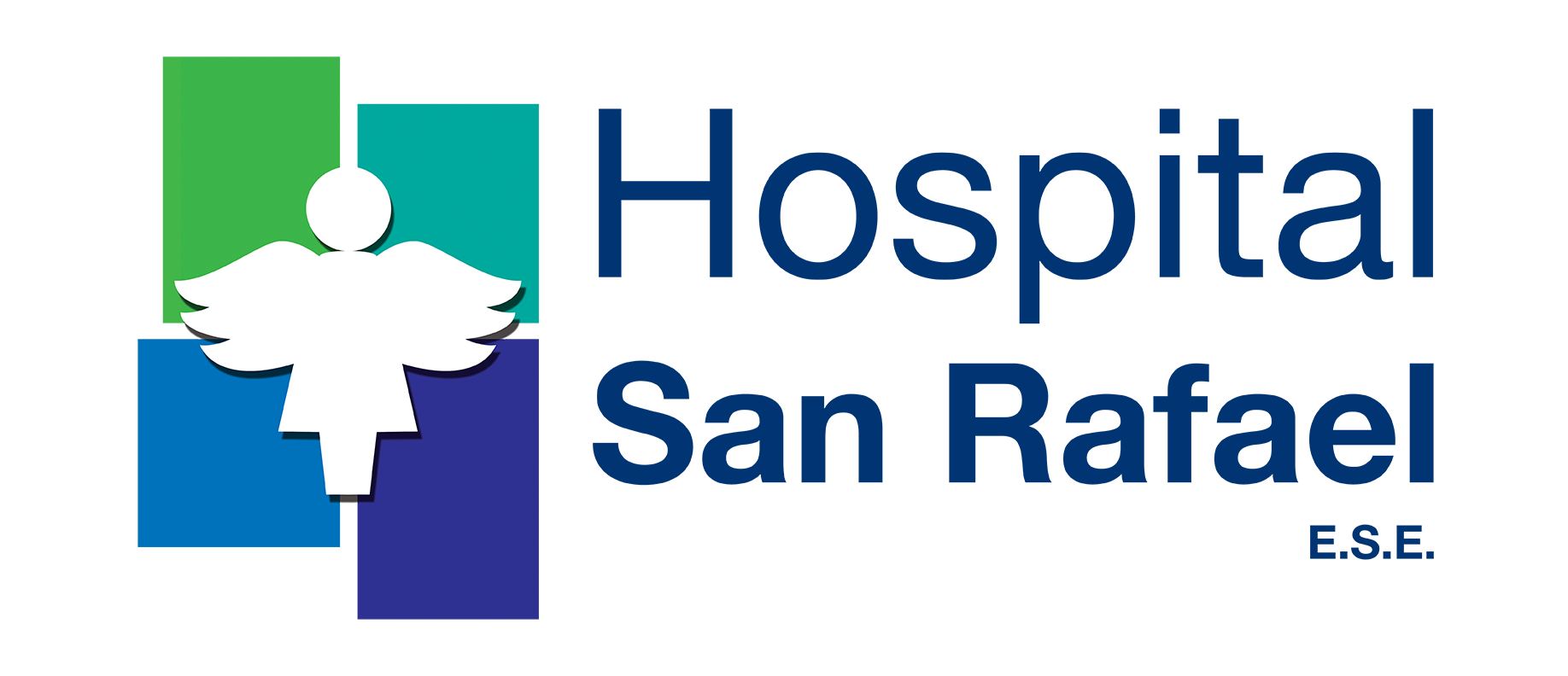 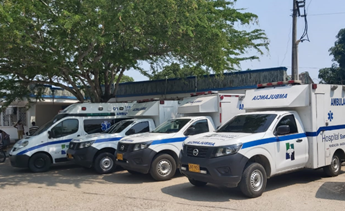 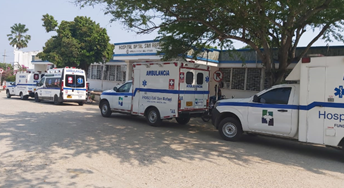 Transporte Asistencial
2 basicas - 2 medicalizadas
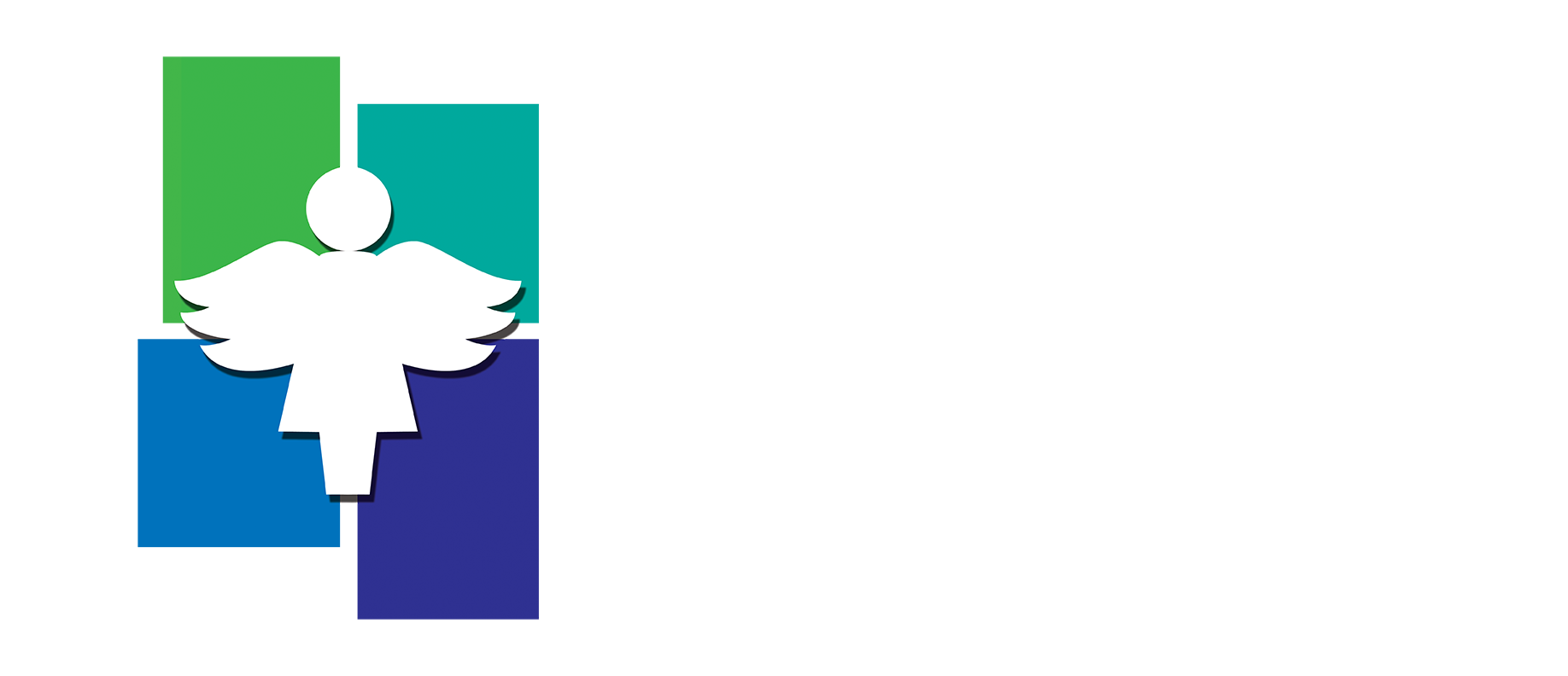 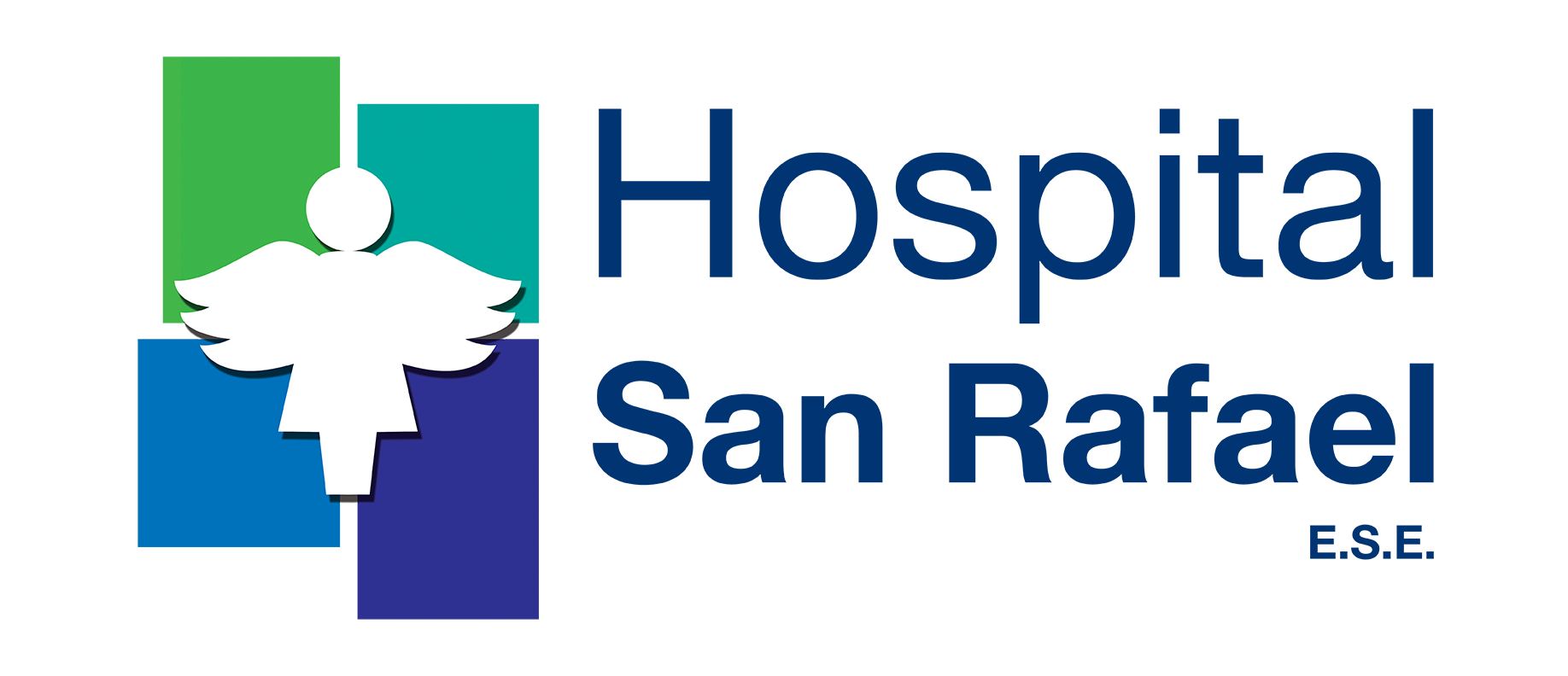 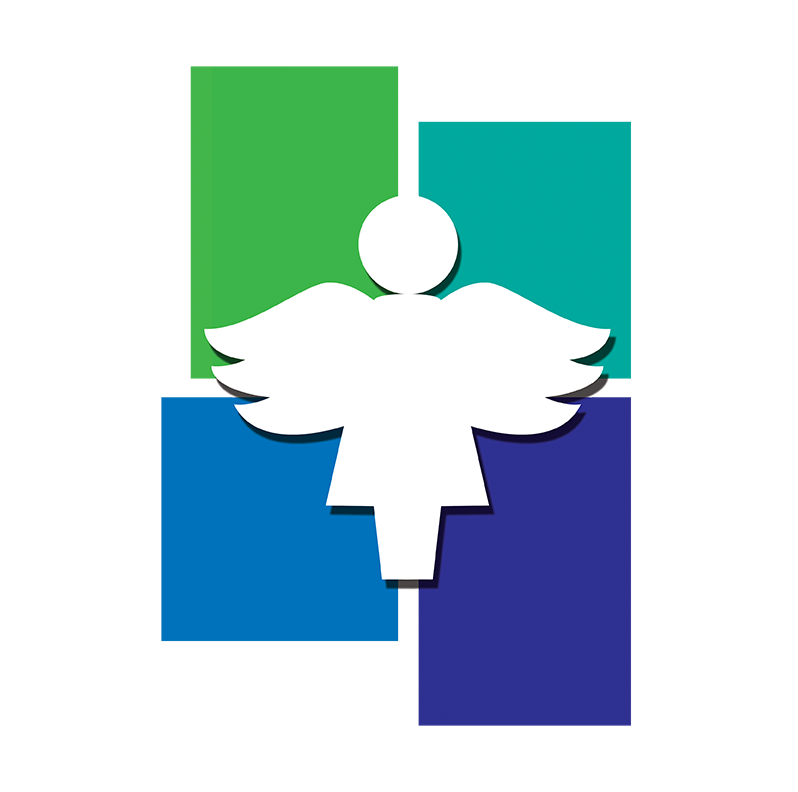 GRACIAS
DARWIN AVILA SIERRA
Gerente